Mikael Barbero <mikael.barbero@eclipse-foundation.org> Head of Security
DIGITAL-ECCC-2024-DEPLOY-CYBER-07CYBERSEC-02
Support for Implementation of EU Legislation on Cybersecurity and National Cybersecurity Strategies
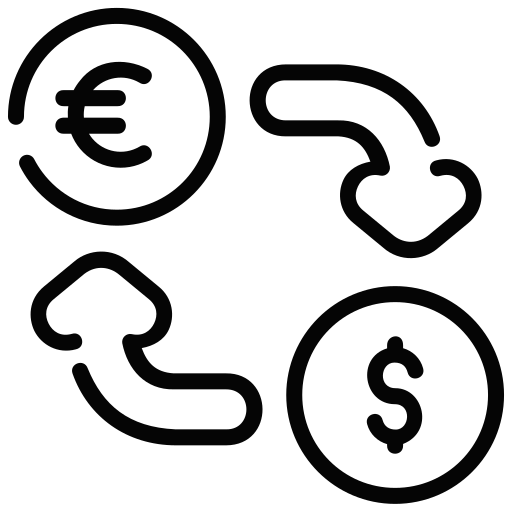 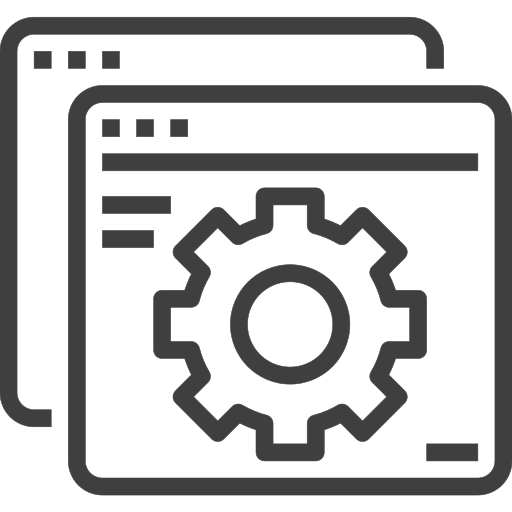 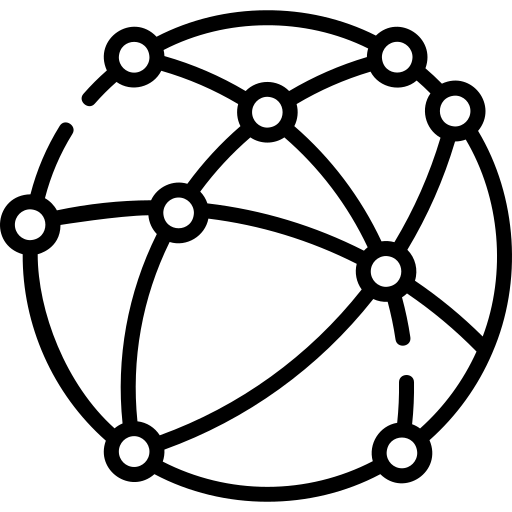 €8,17 trillion

Open Source value, if companies were to pay for it
80% to 90%

of digital products are made of Open Source Software
Open source appears in96%of codebases & up to 99.9%of components of commercial software
Source: Harvard Business School
Source: Forrester
Source: Musseau et al., & Synopsys
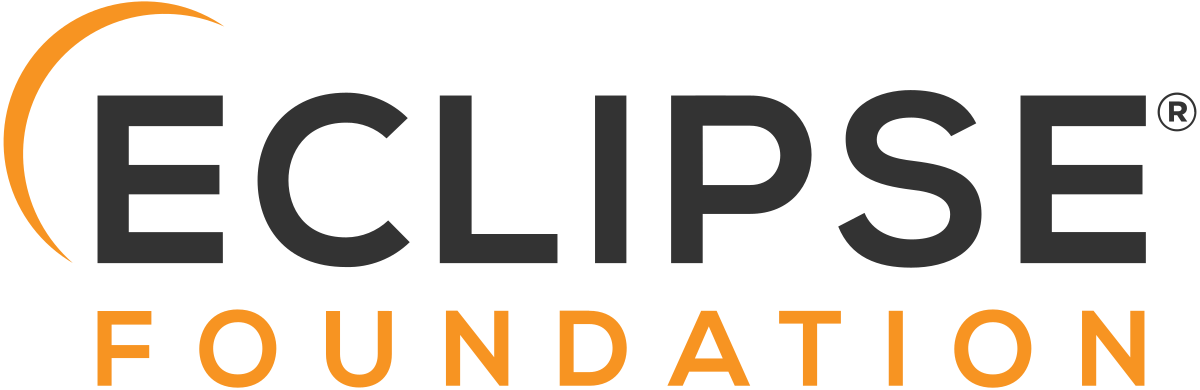 Implementing EU Cyber Legislation: Document and Assess OSS
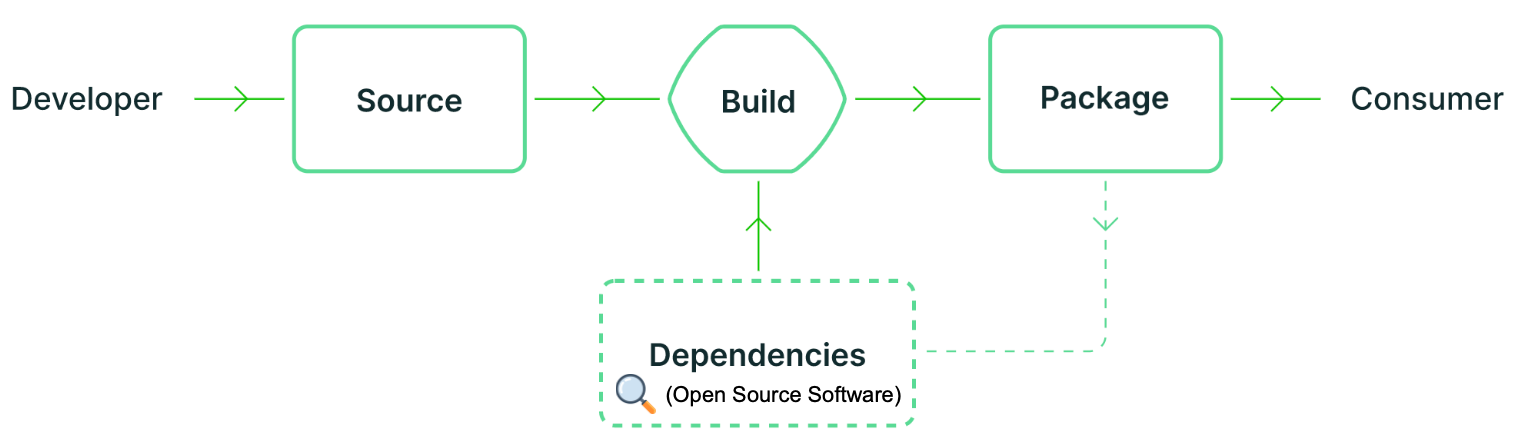 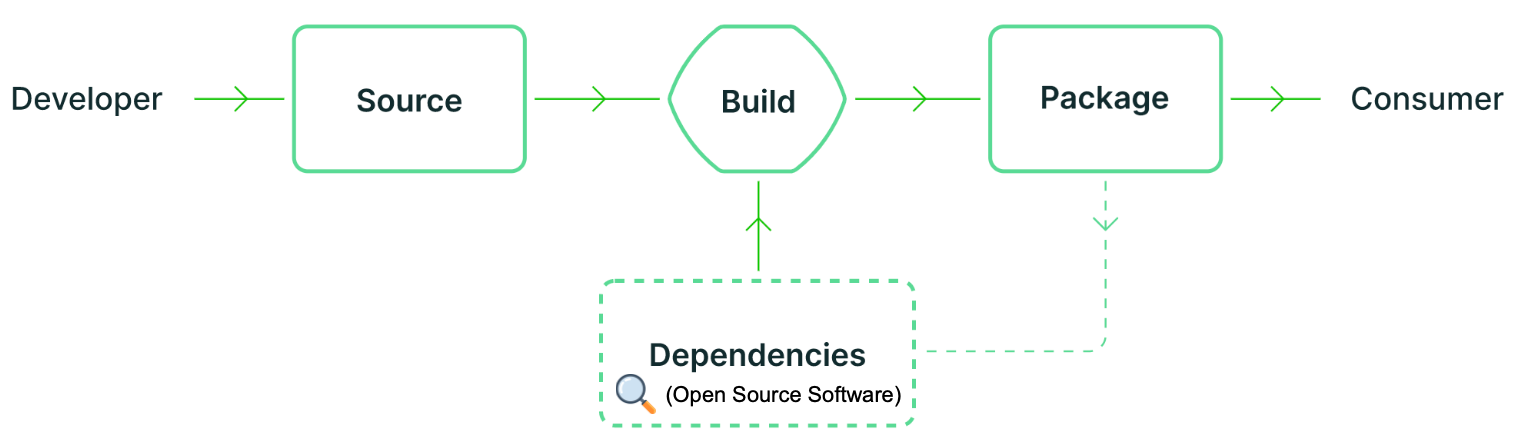 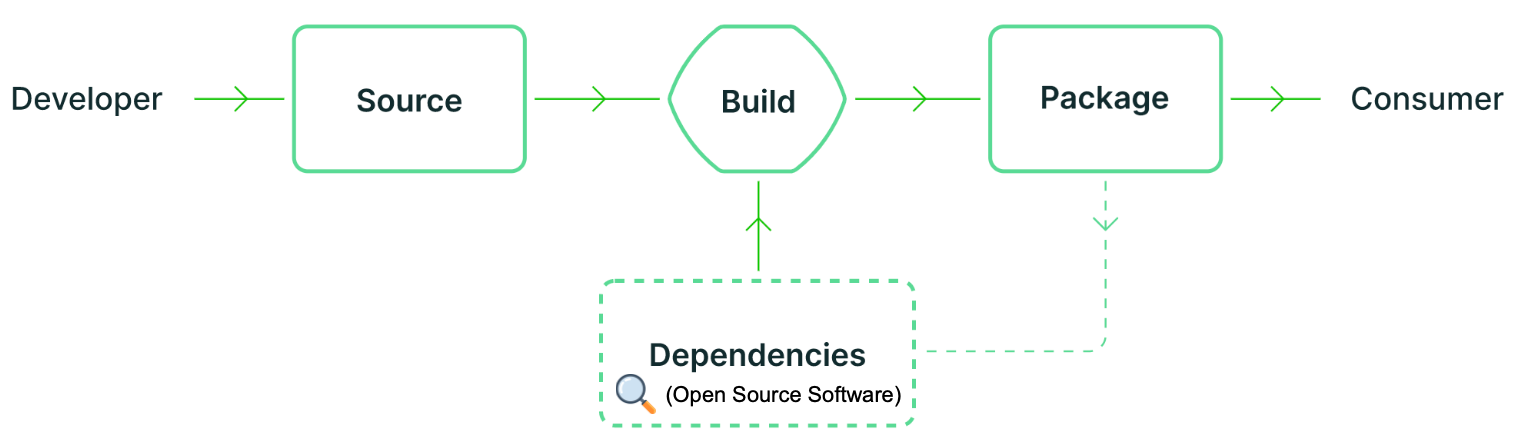 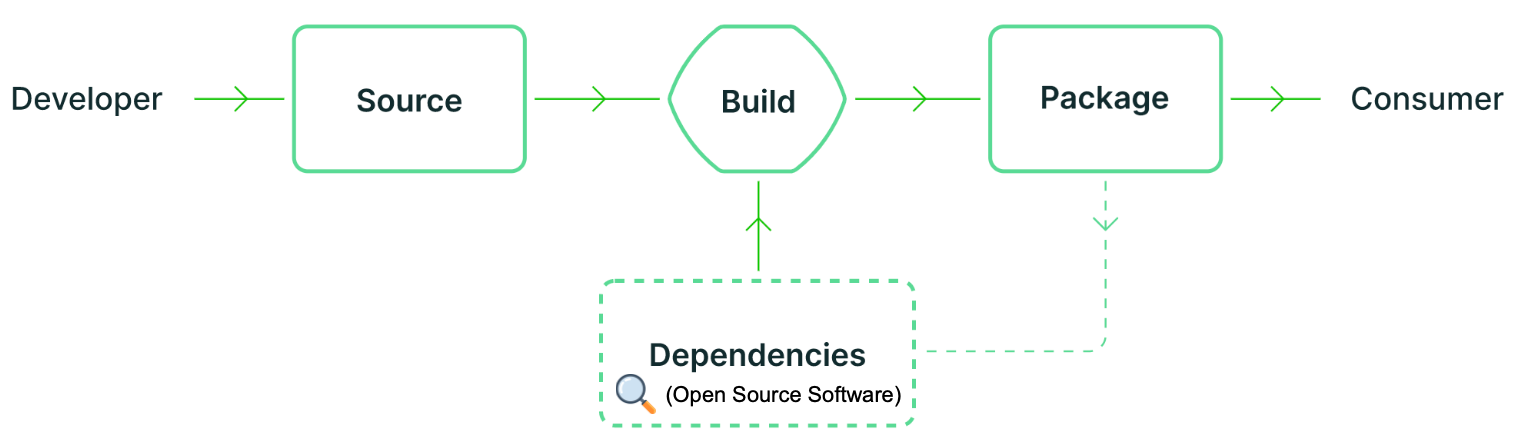 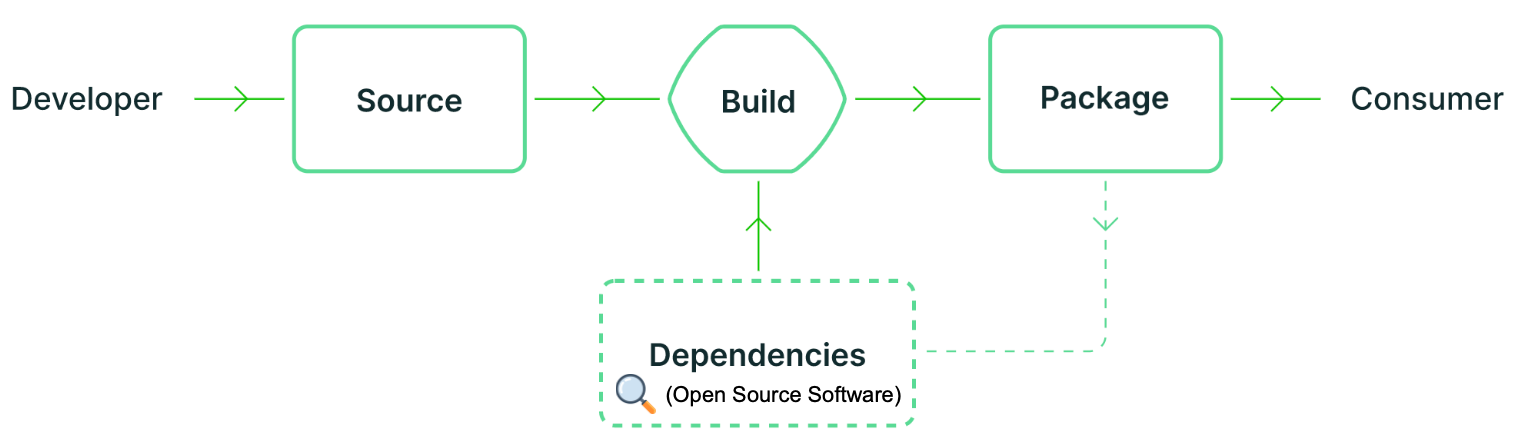 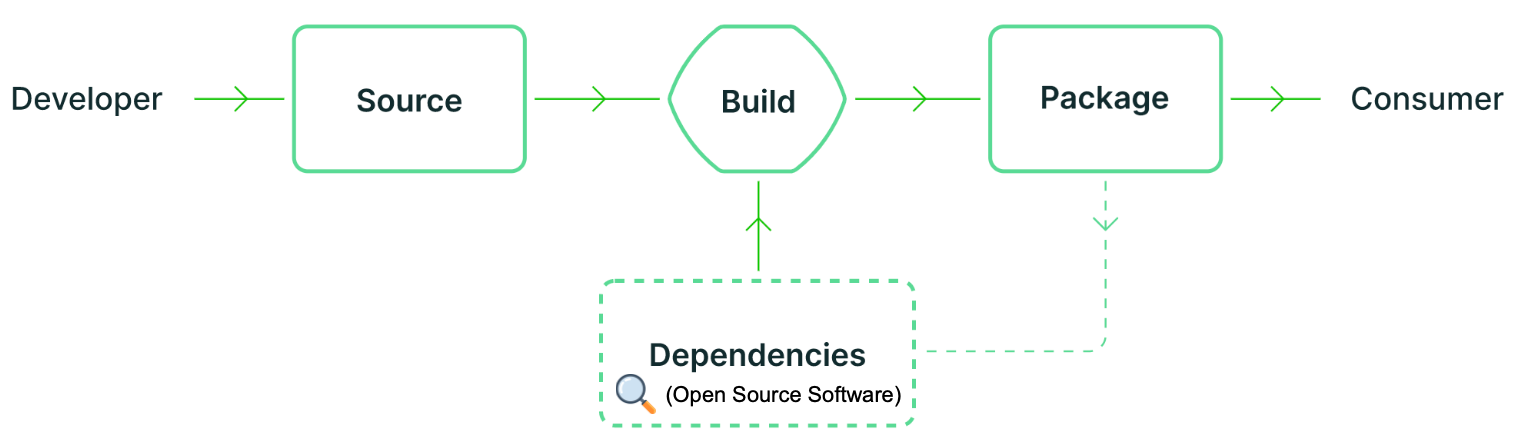 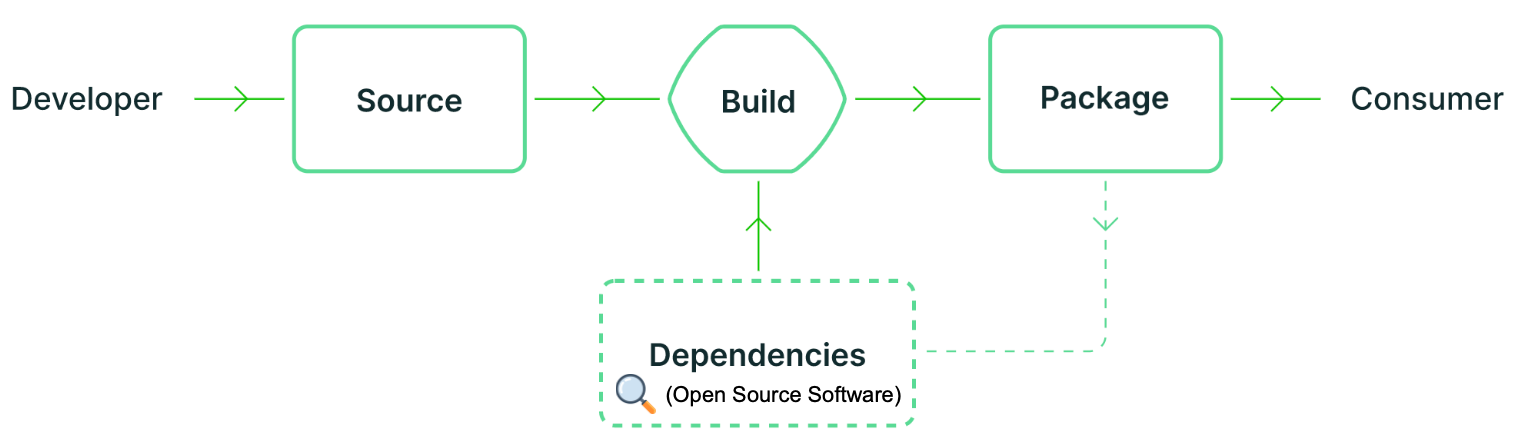 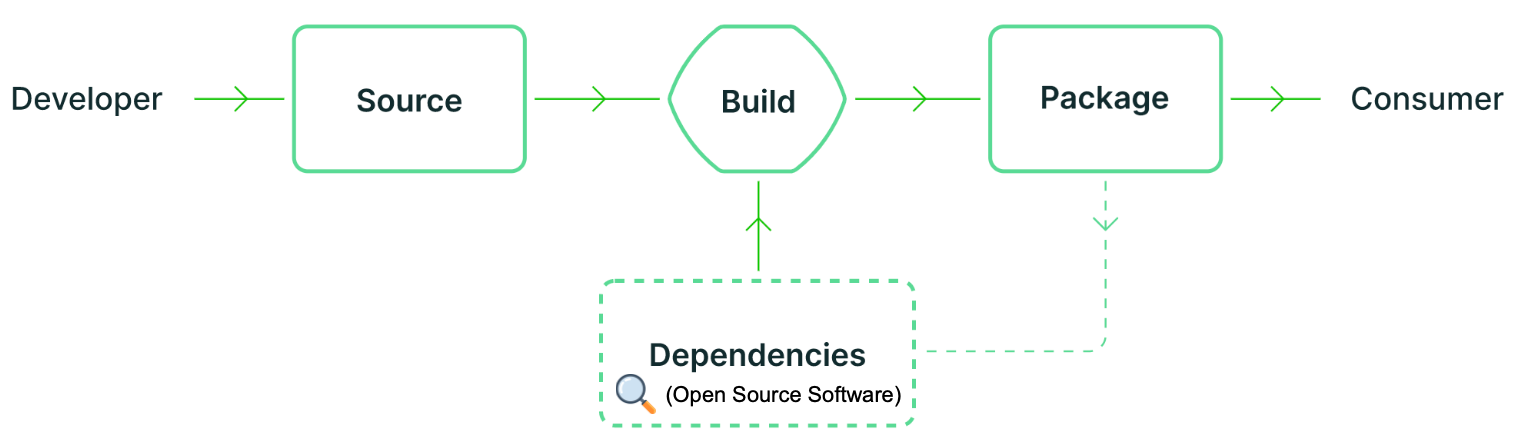 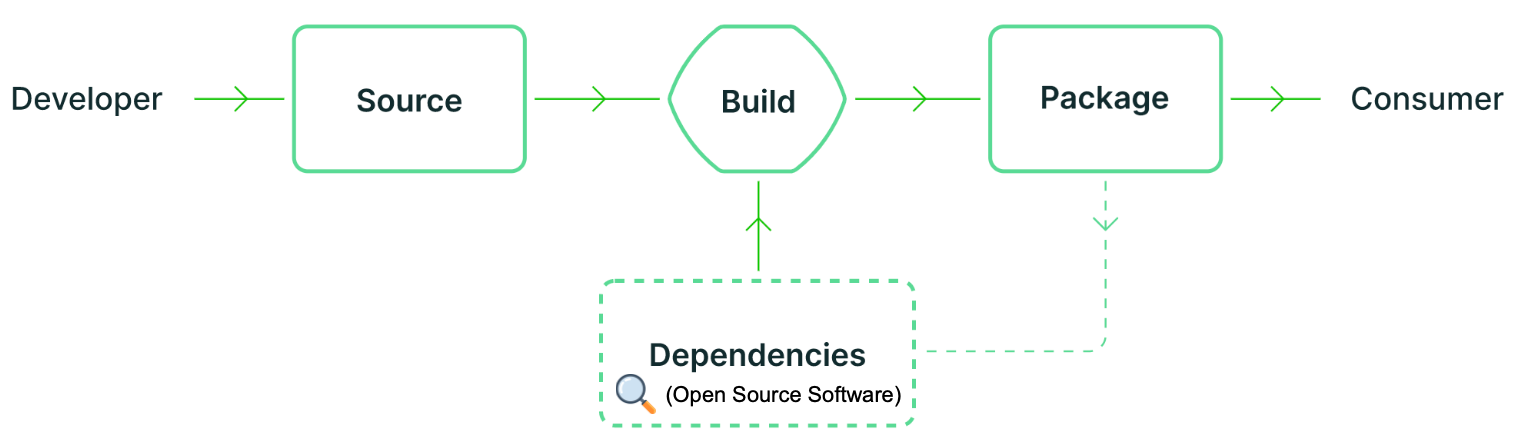 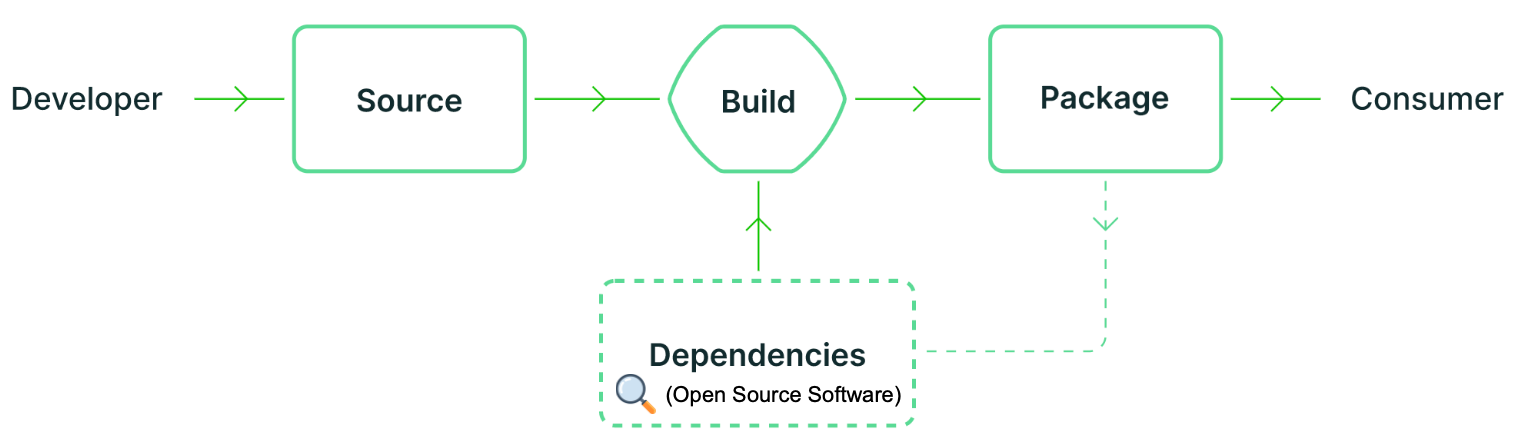 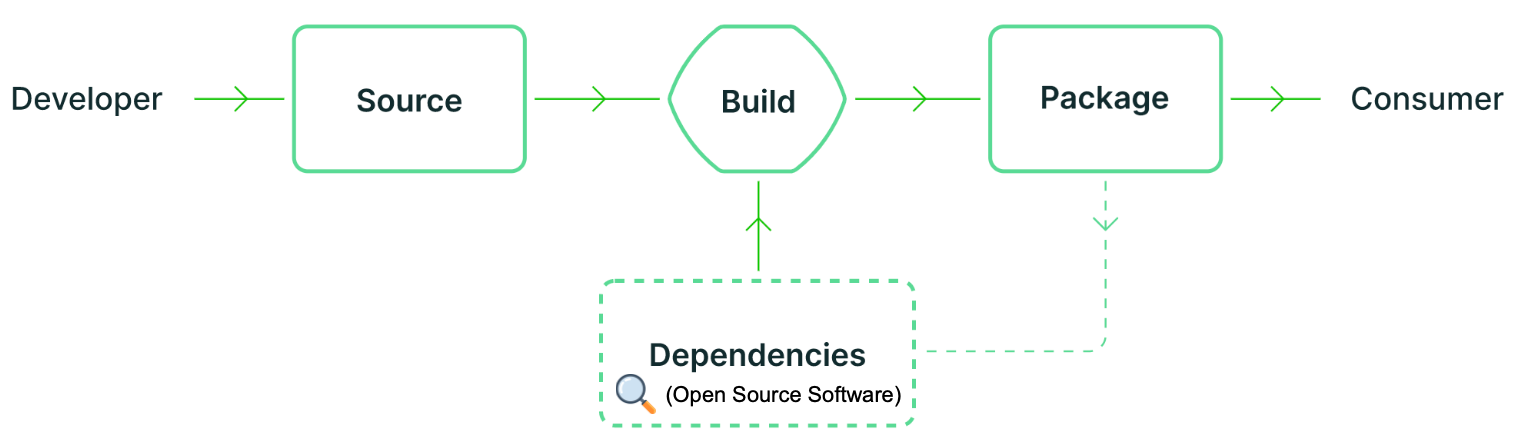 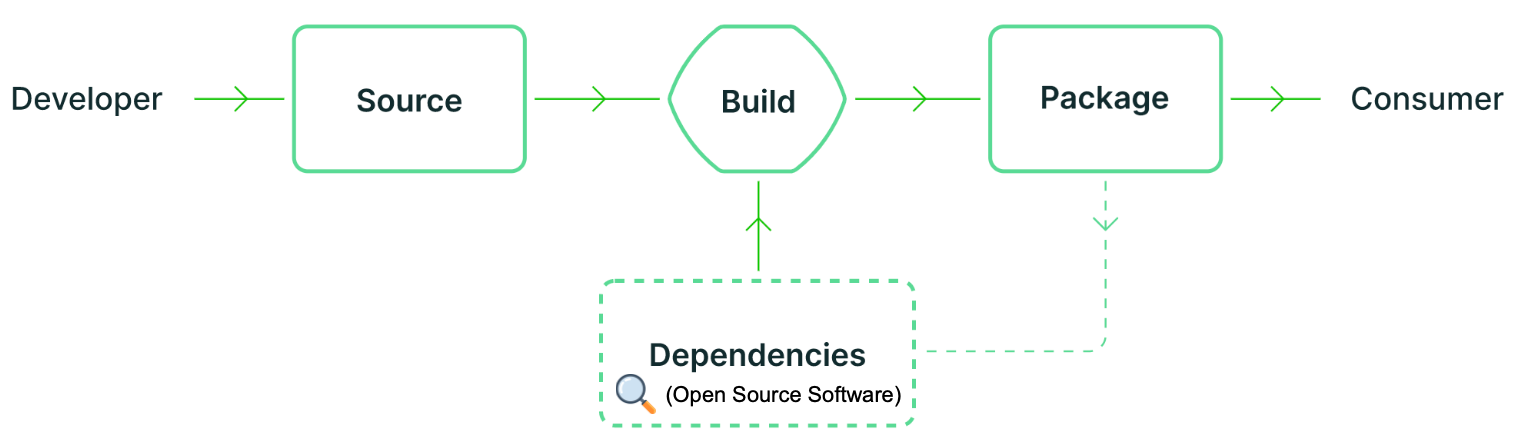 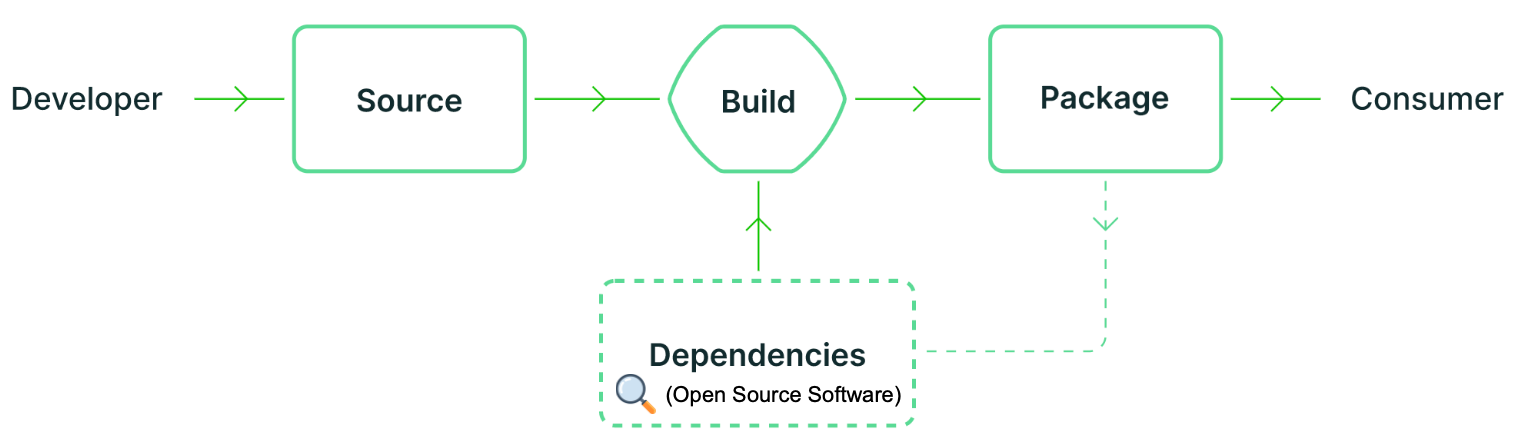 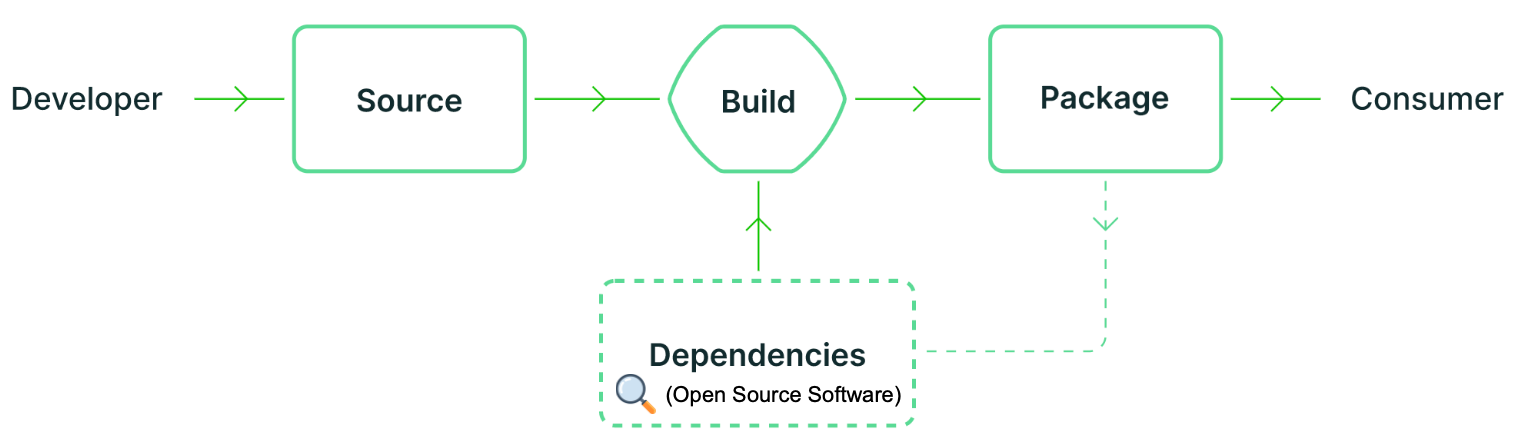 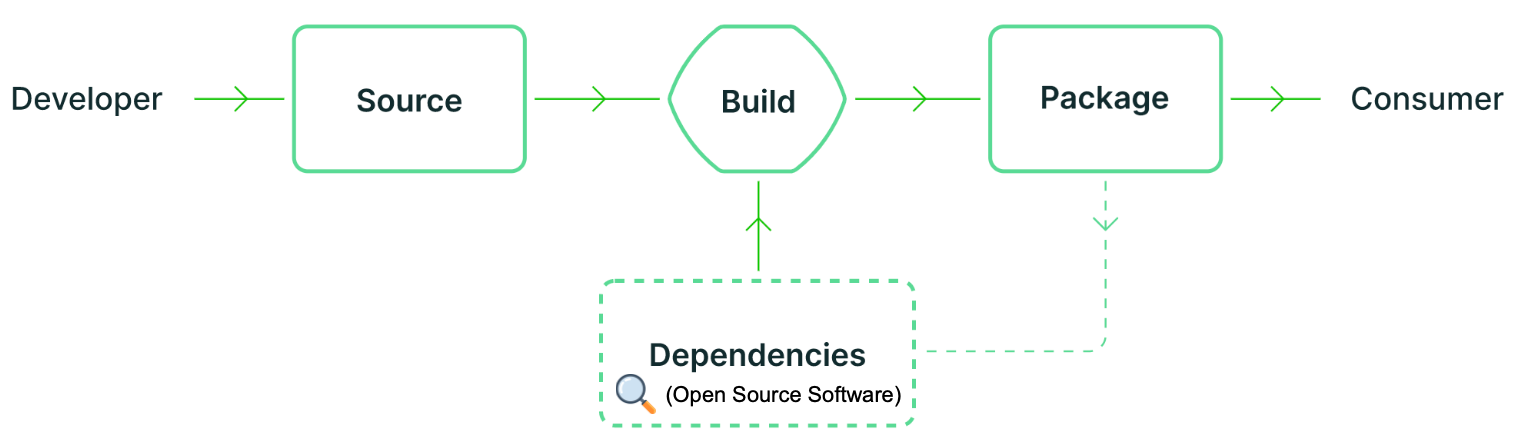 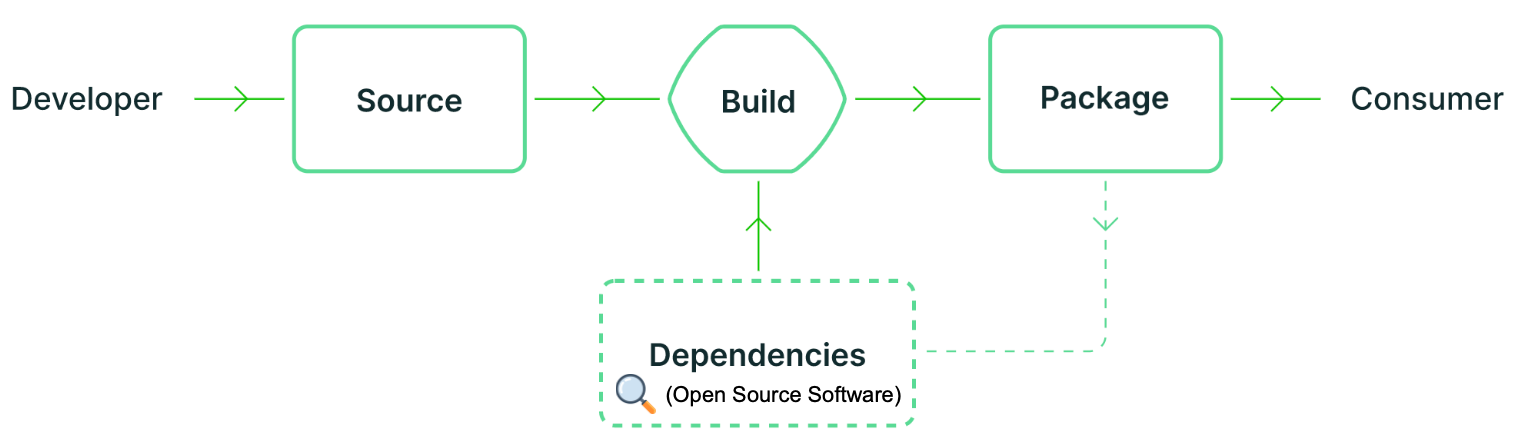 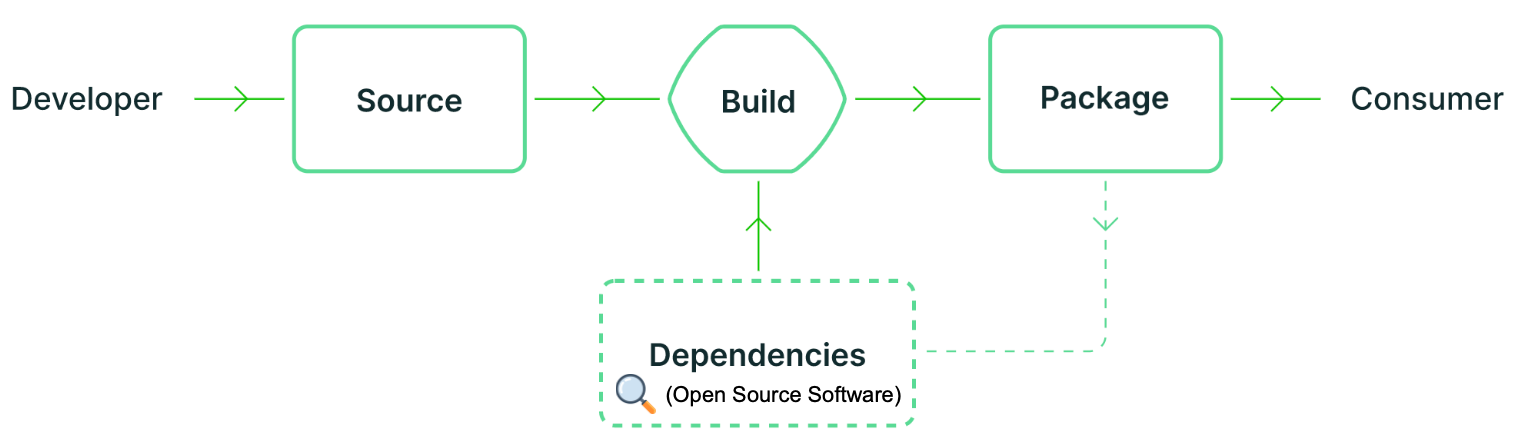 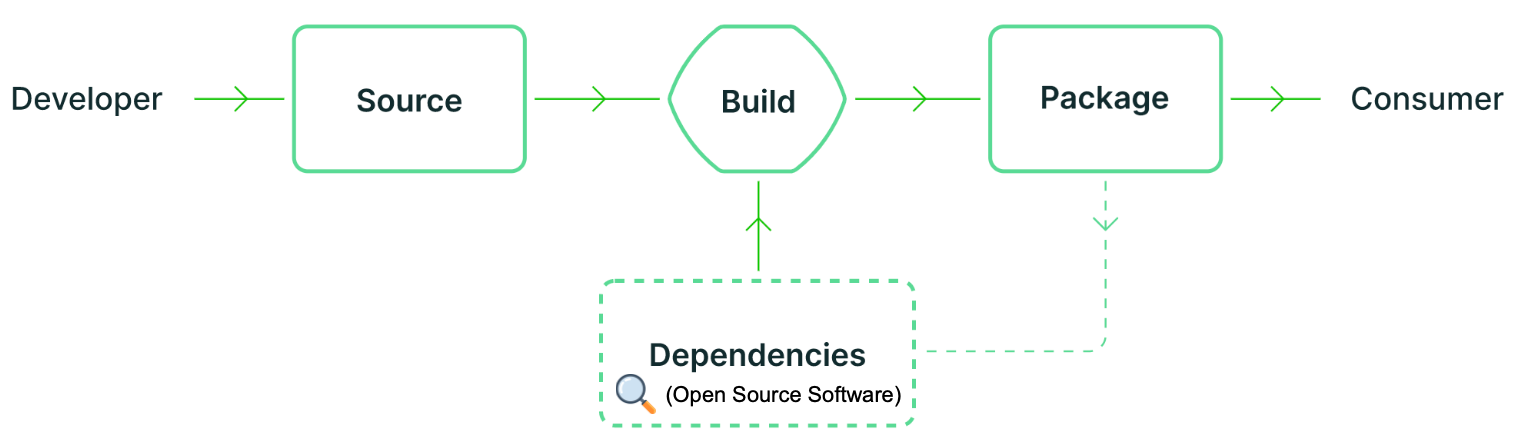 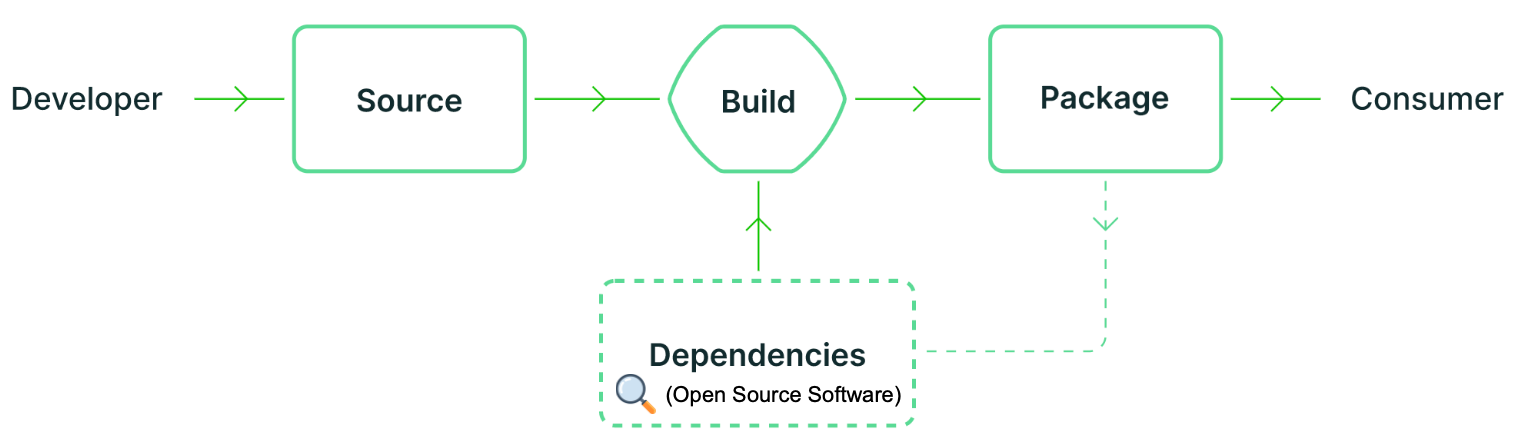 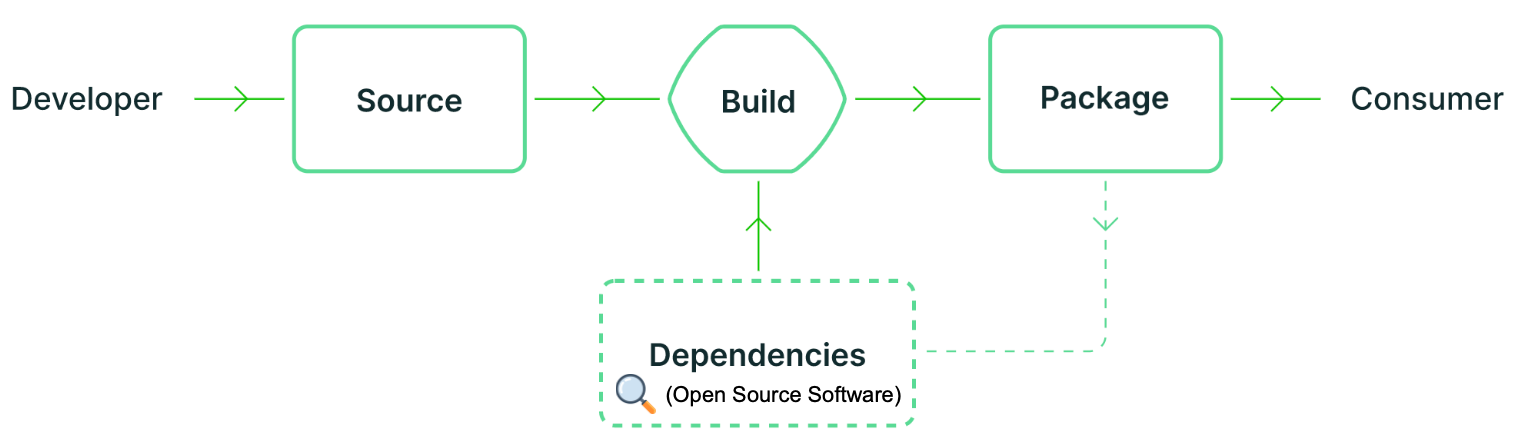 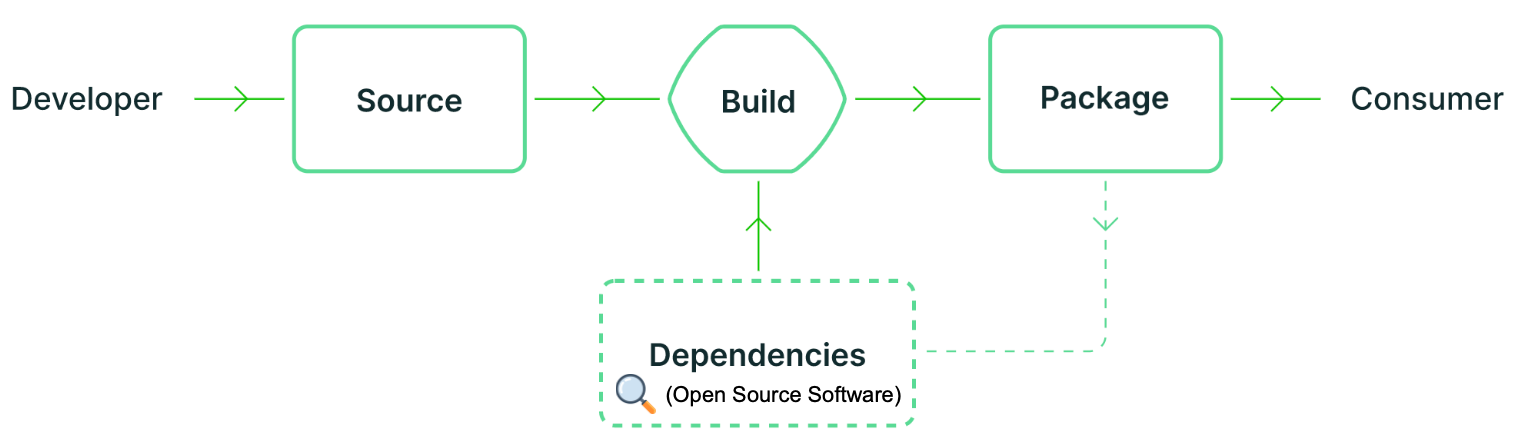 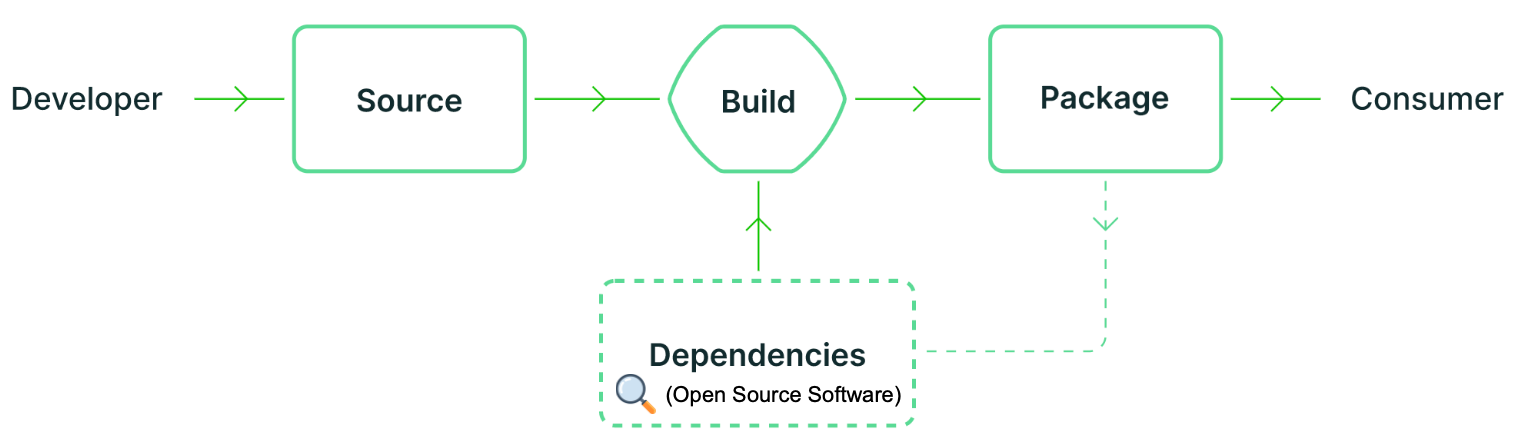 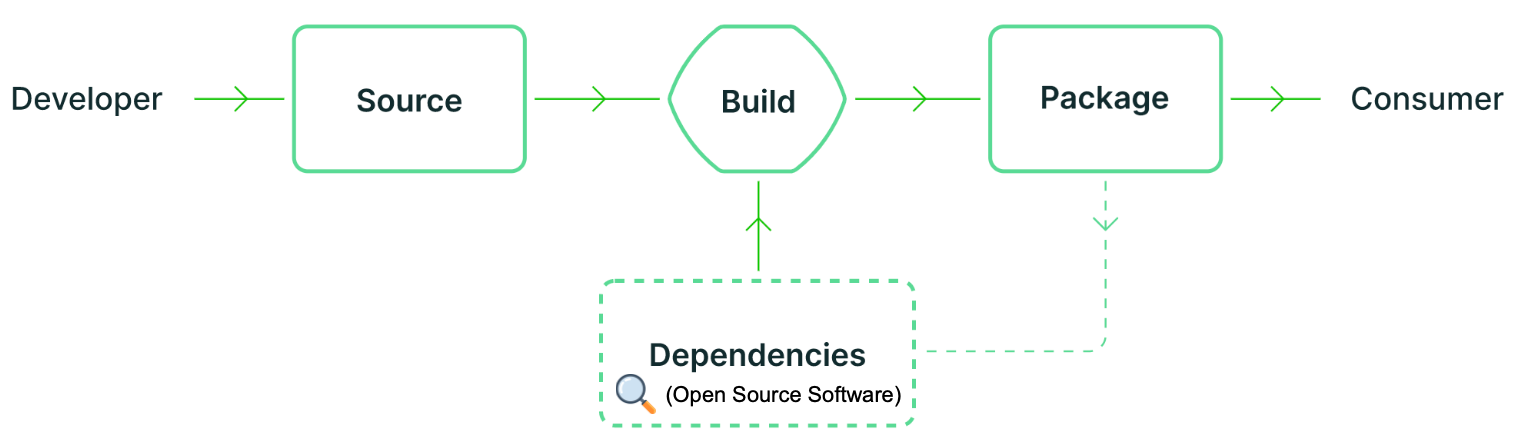 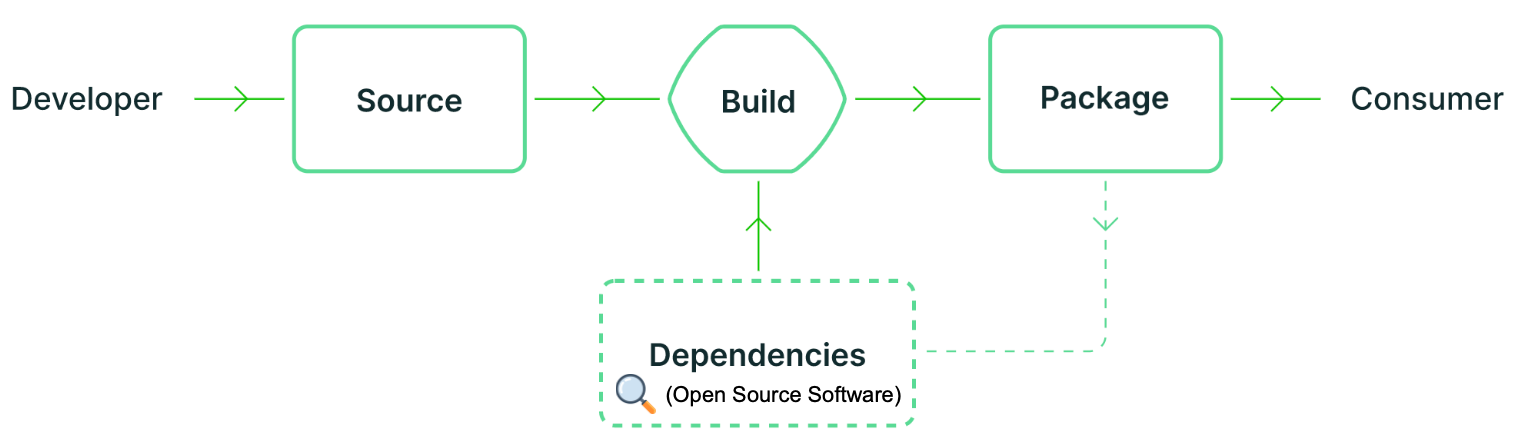 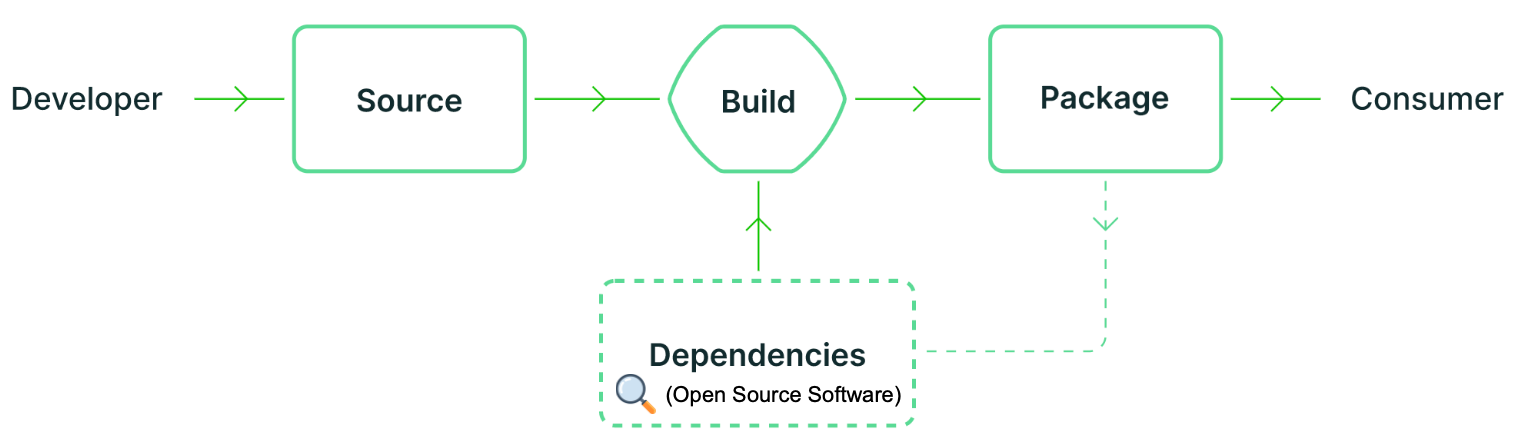 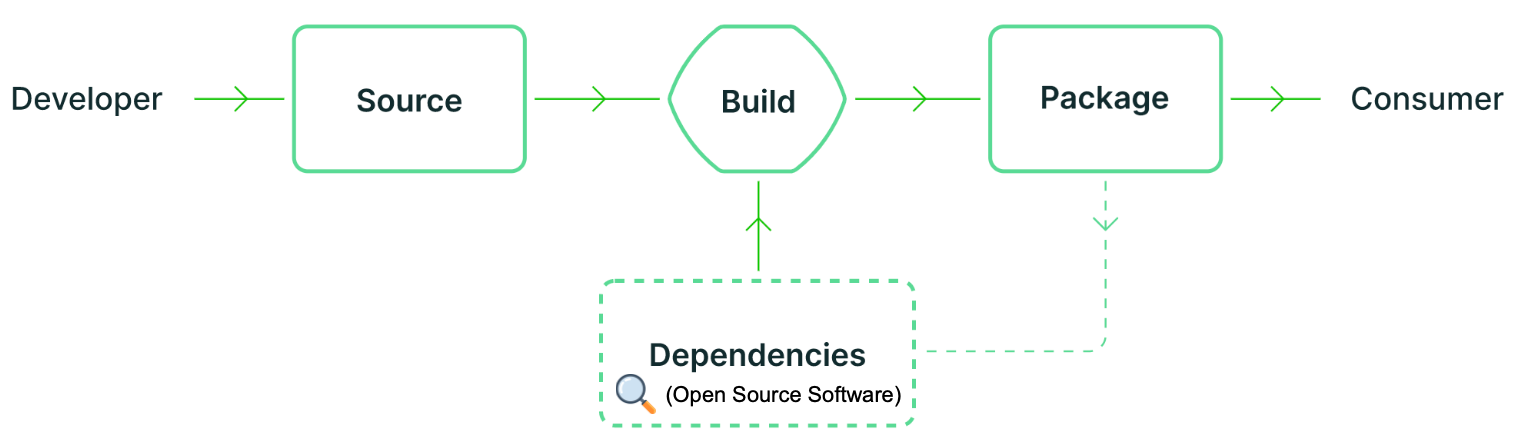 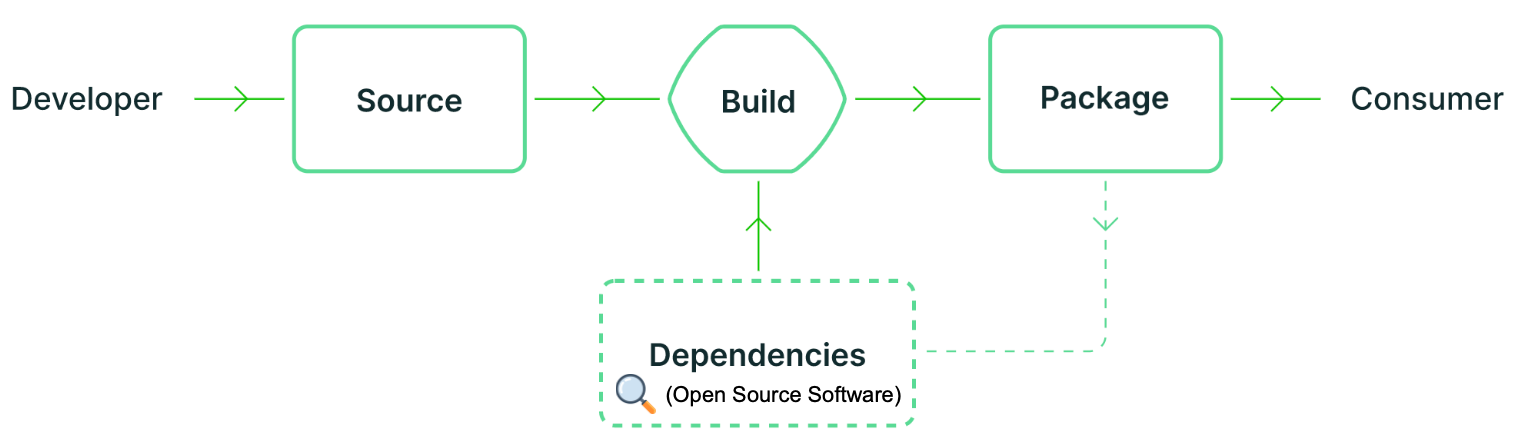 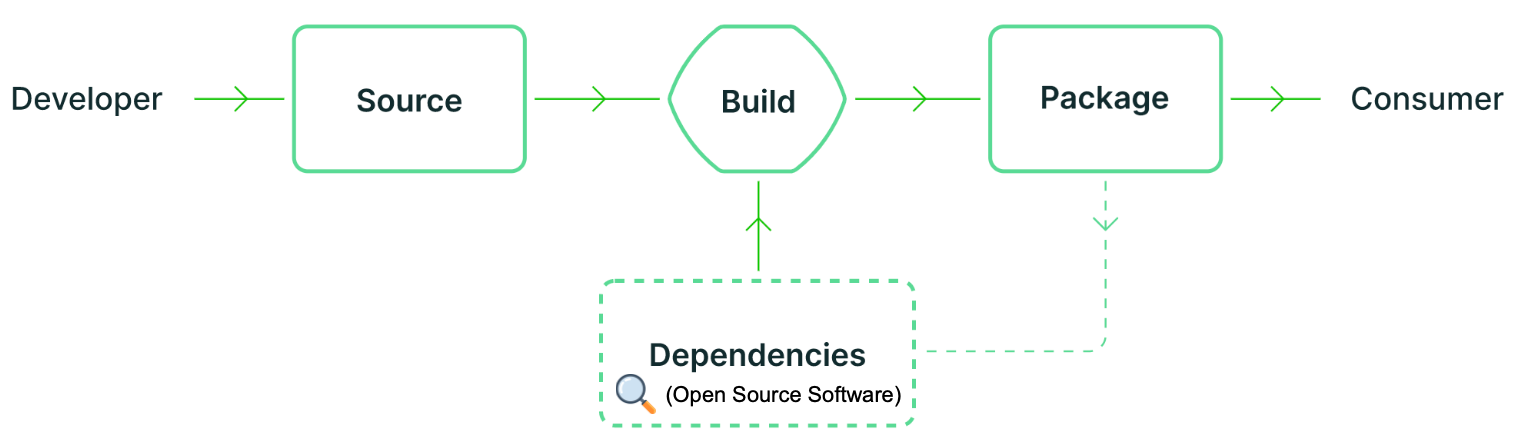 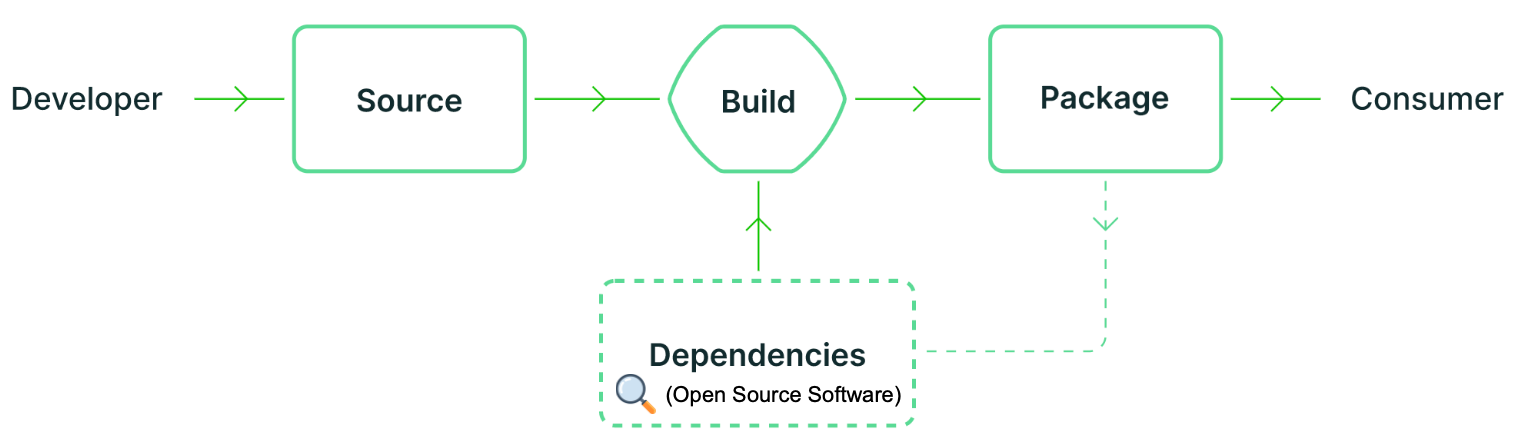 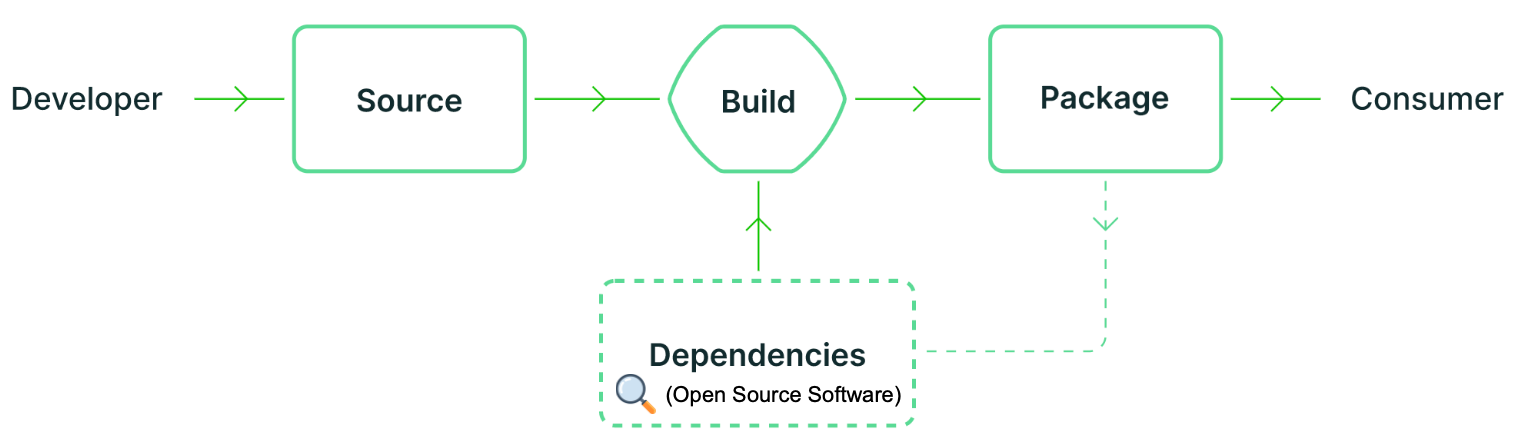 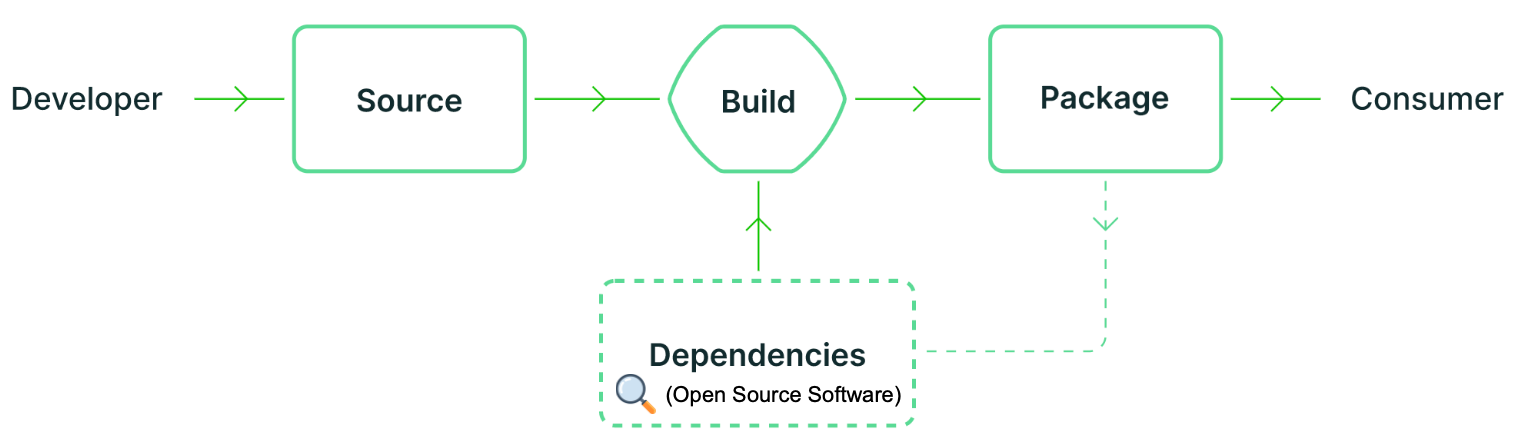 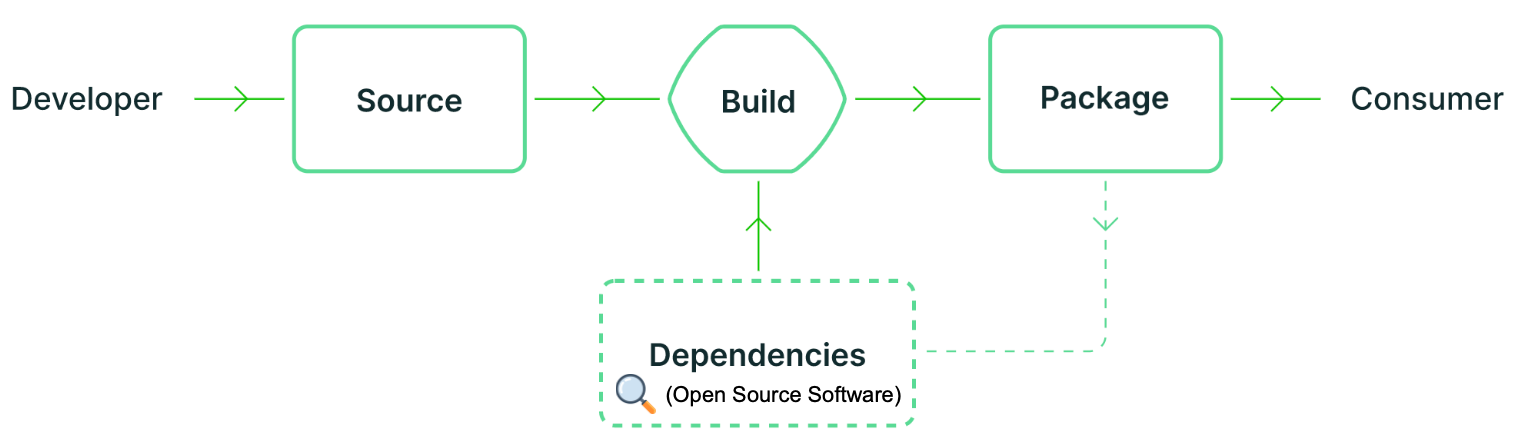 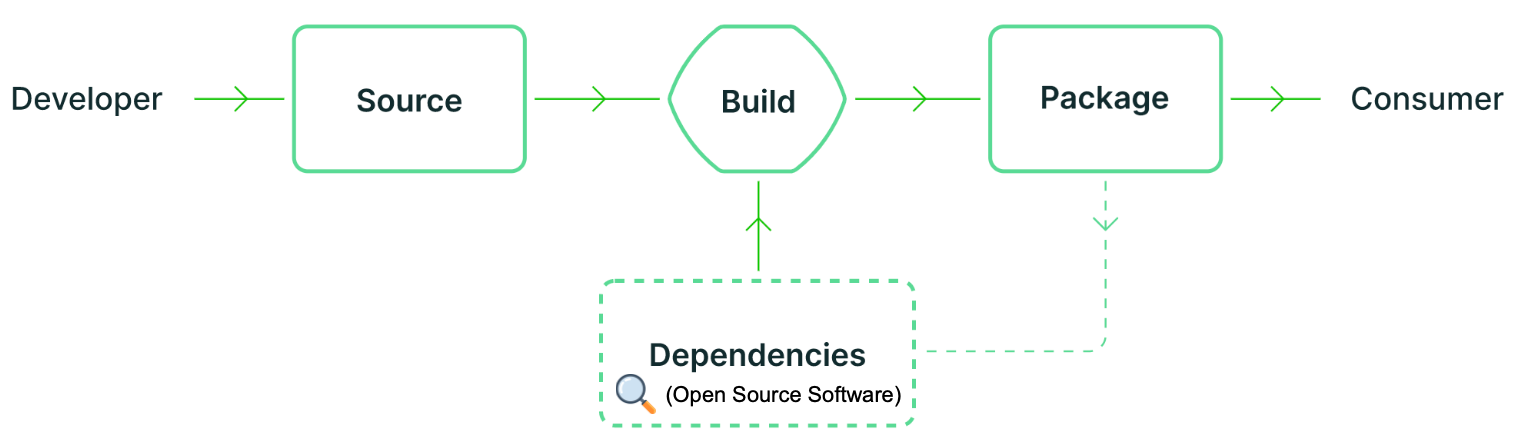 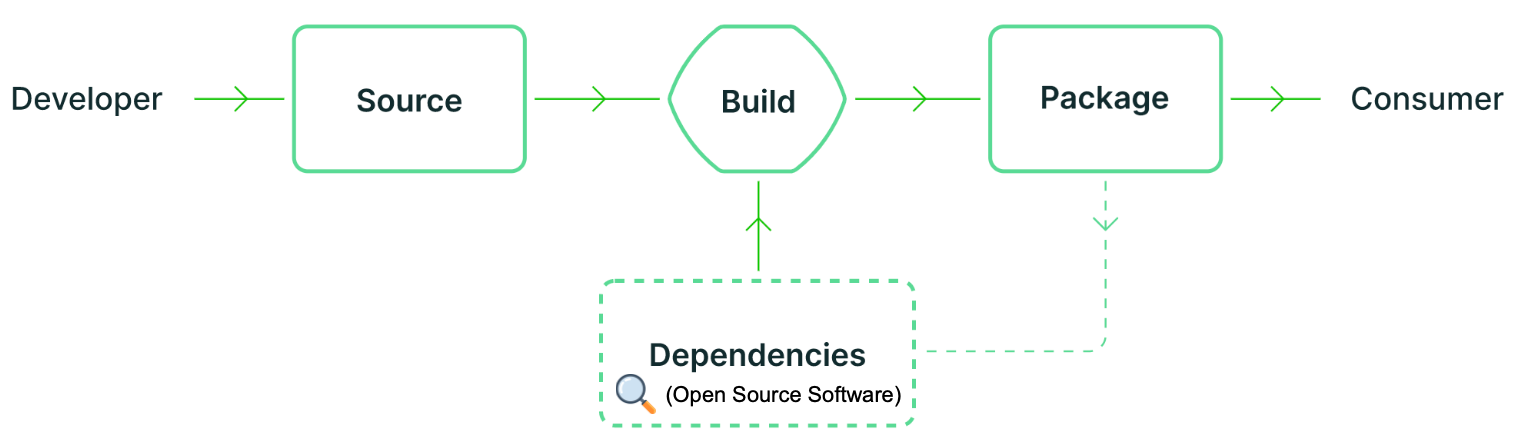 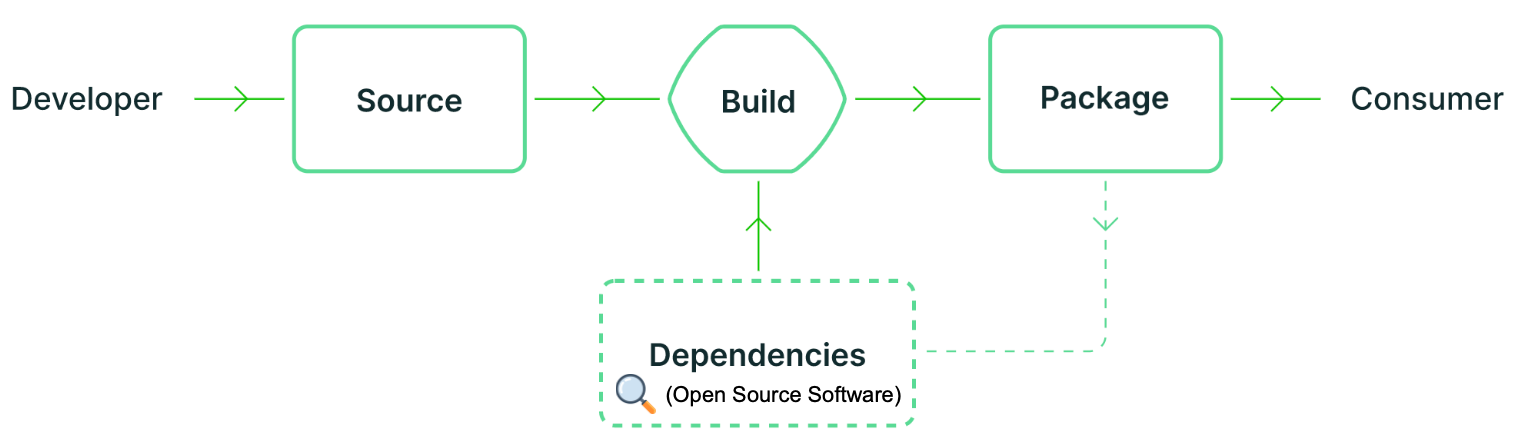 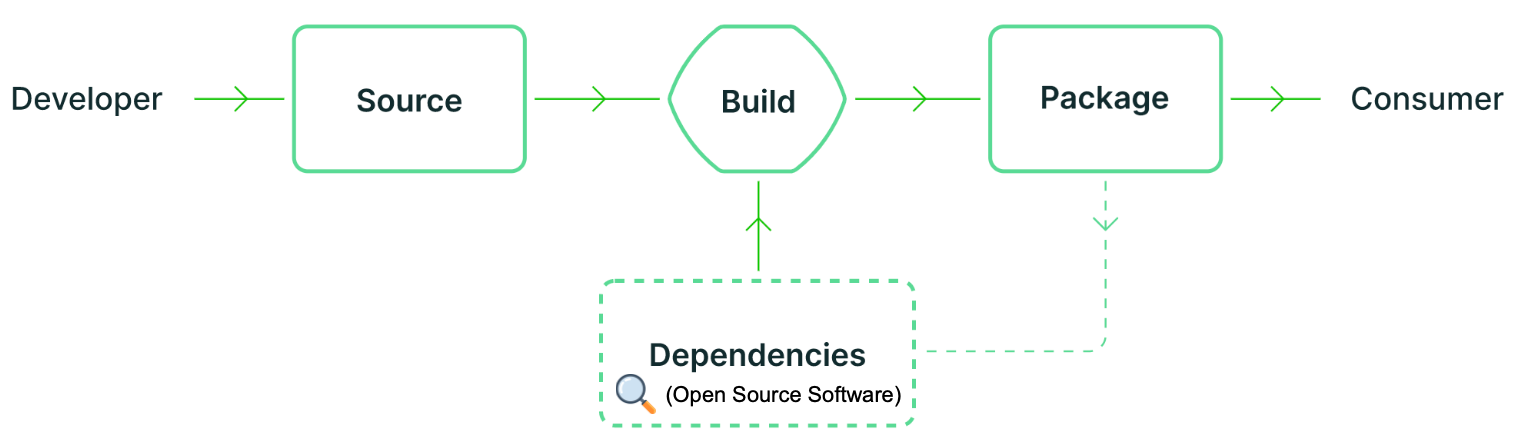 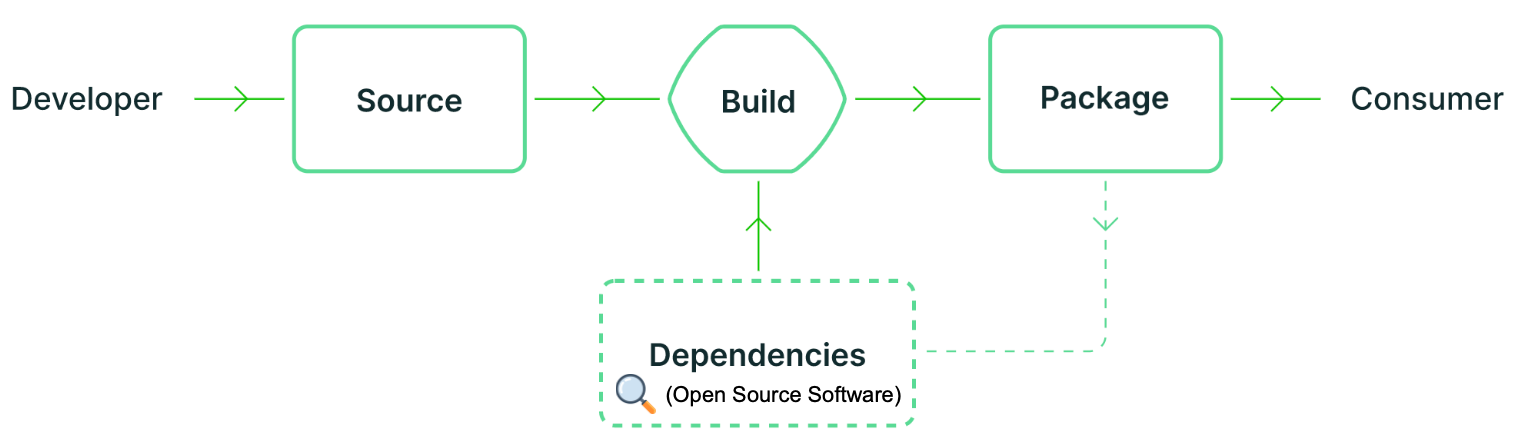 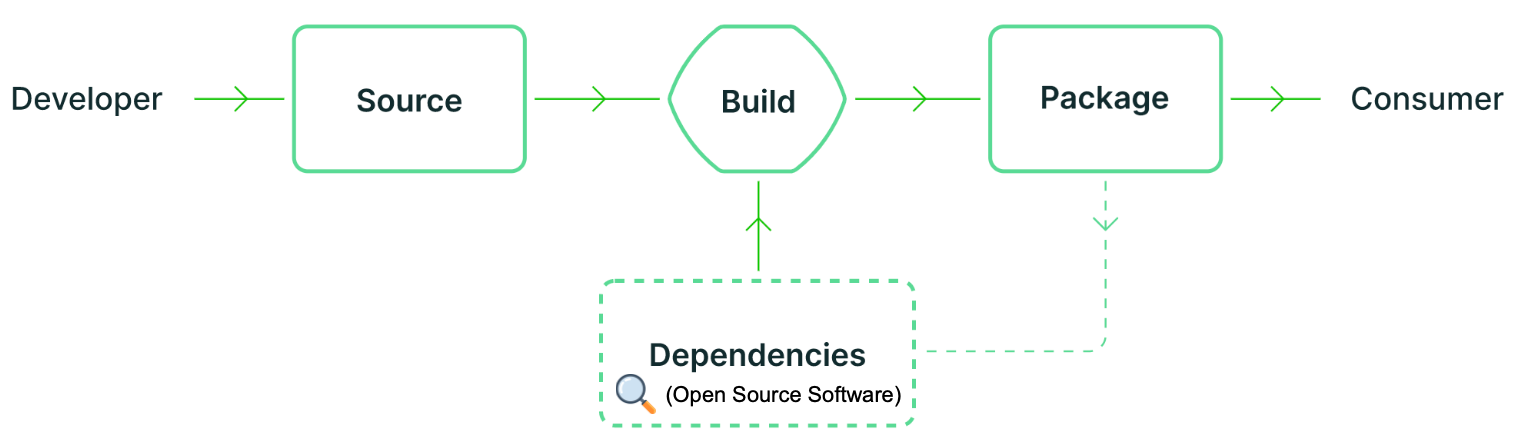 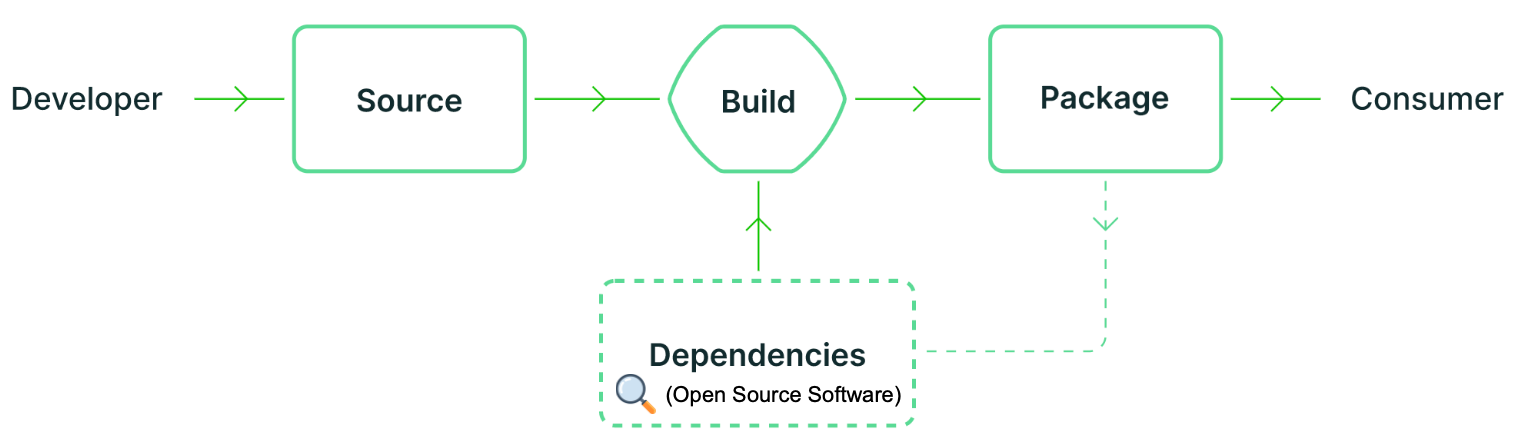 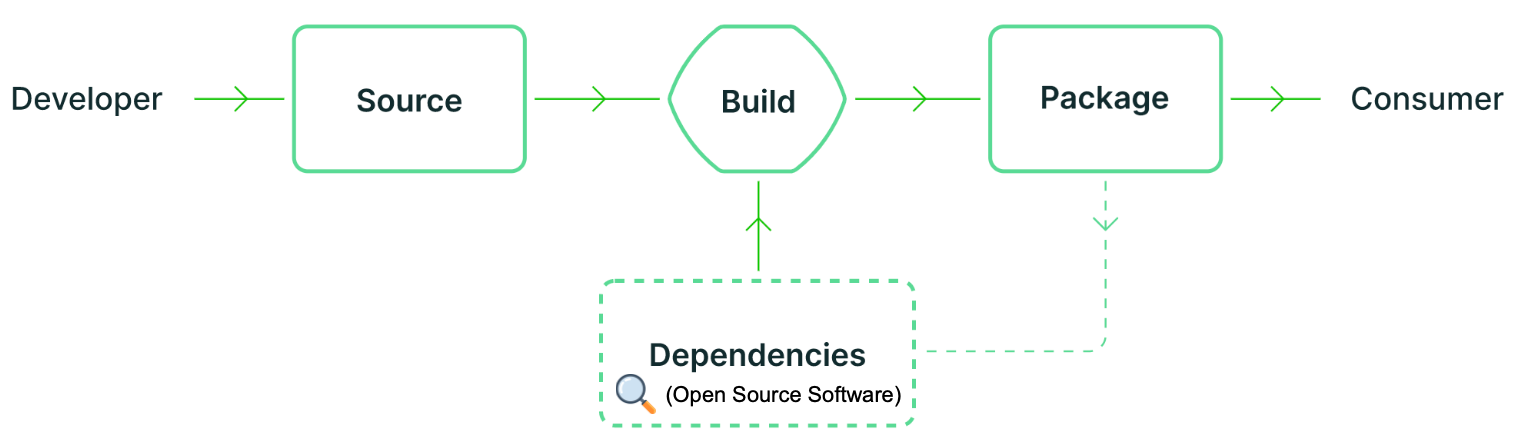 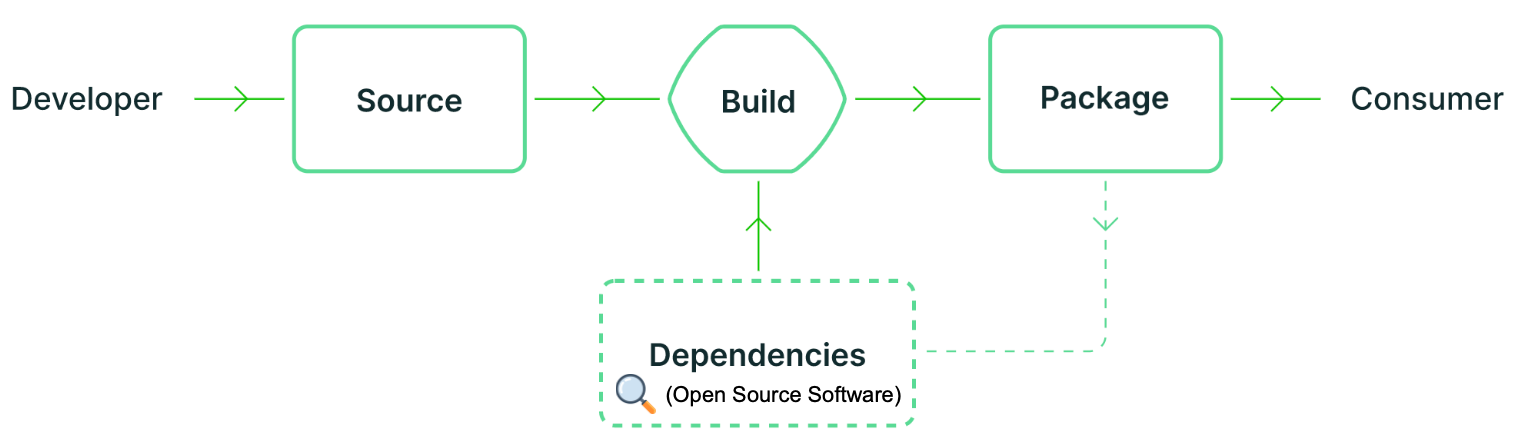 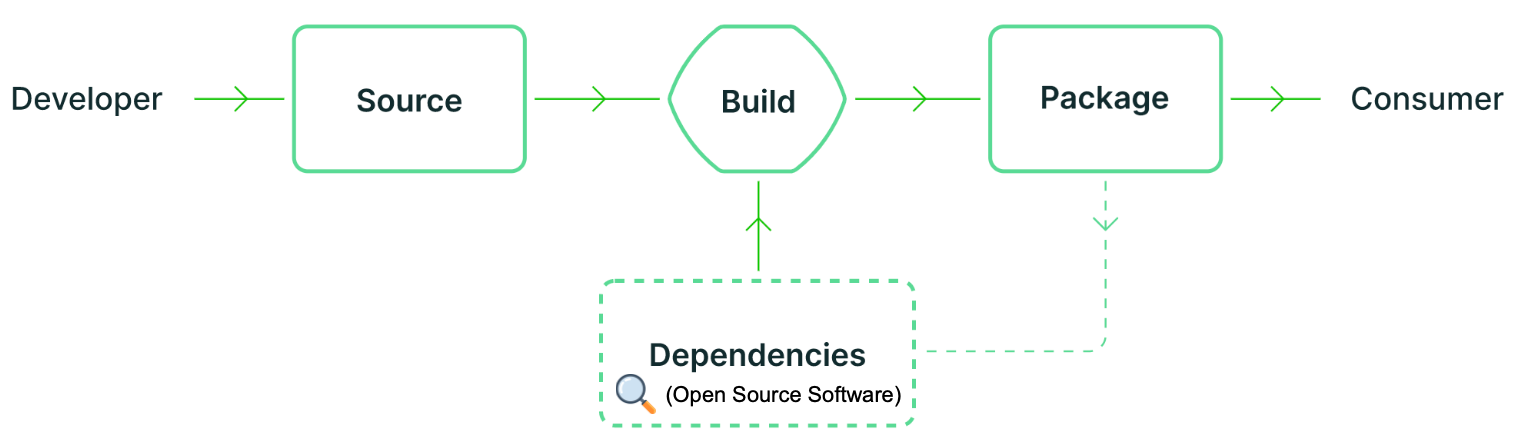 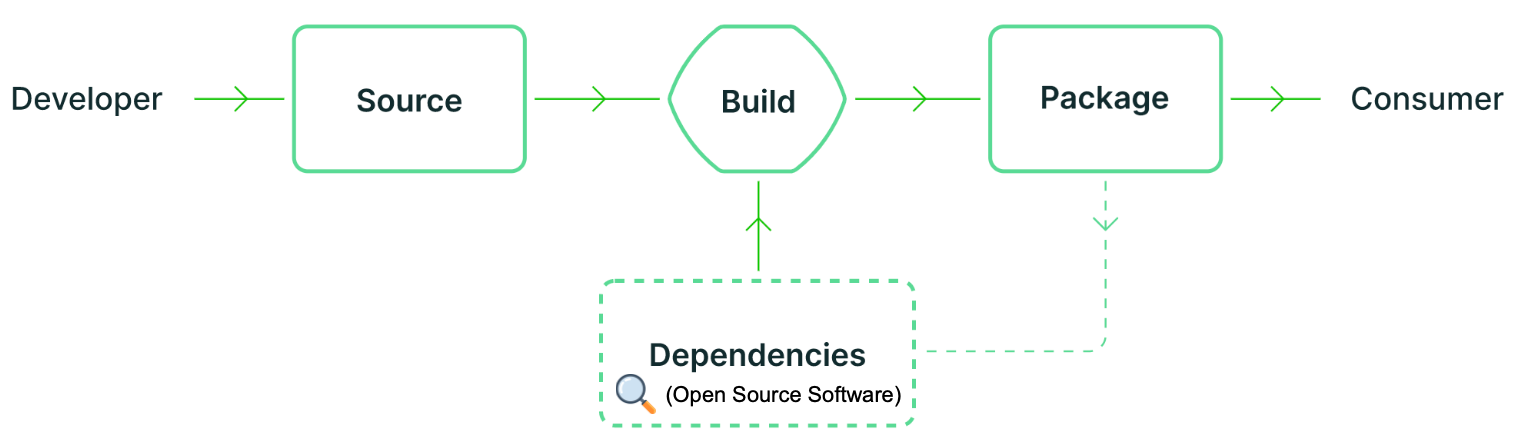 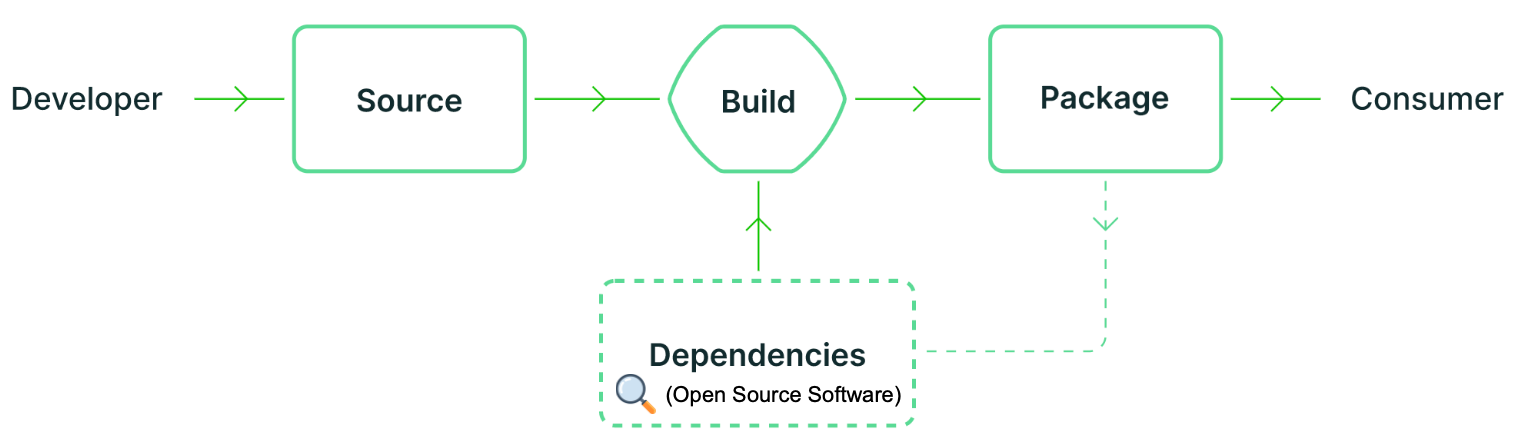 https://medium.com/graph-commons/analyzing-the-npm-dependency-network-e2cf318c1d0d
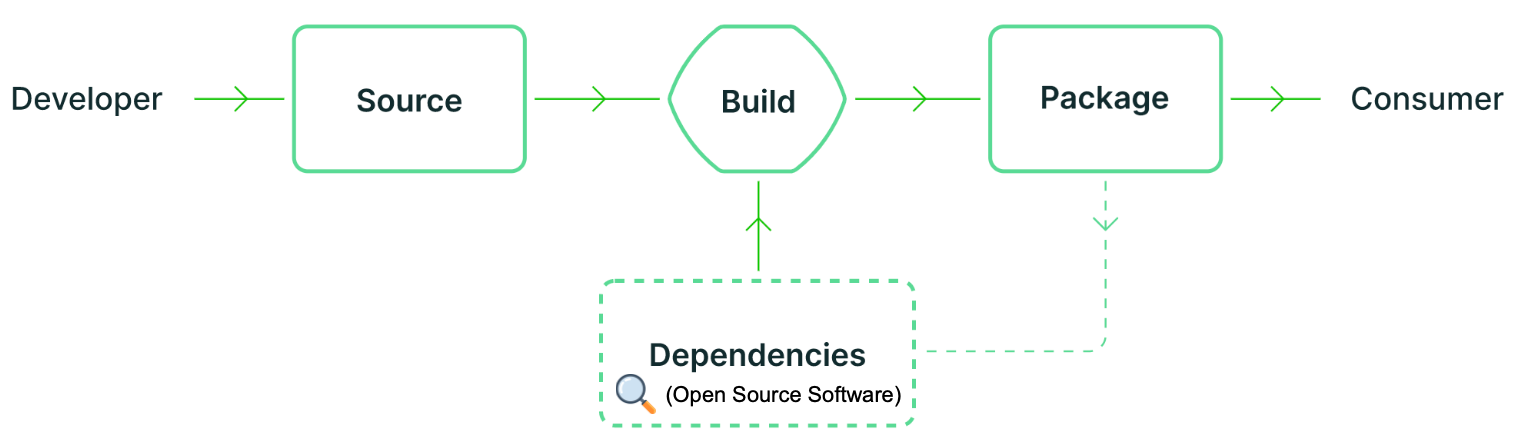 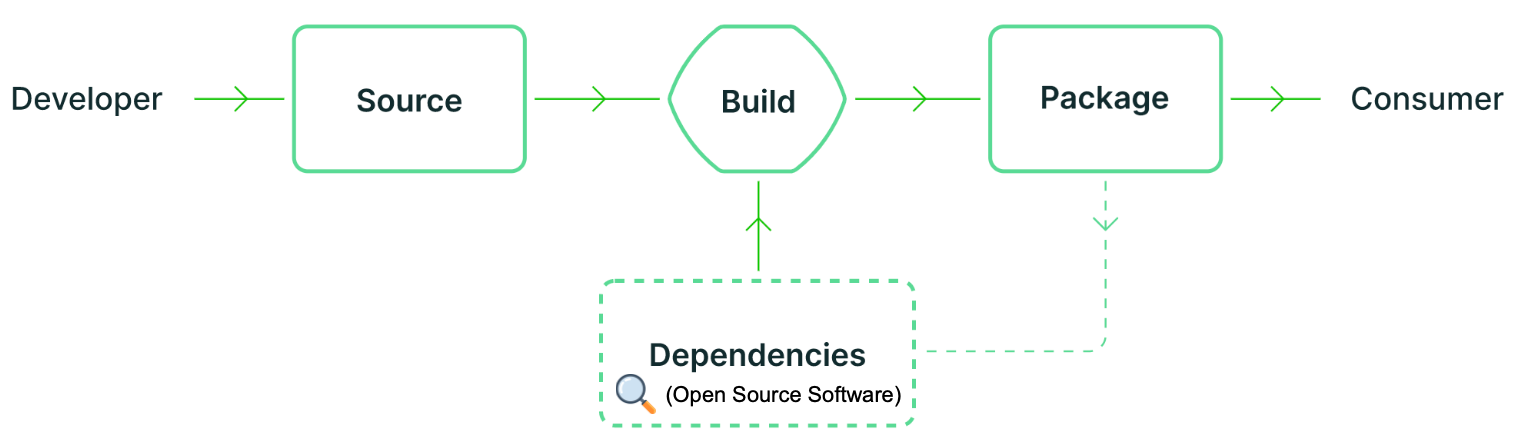 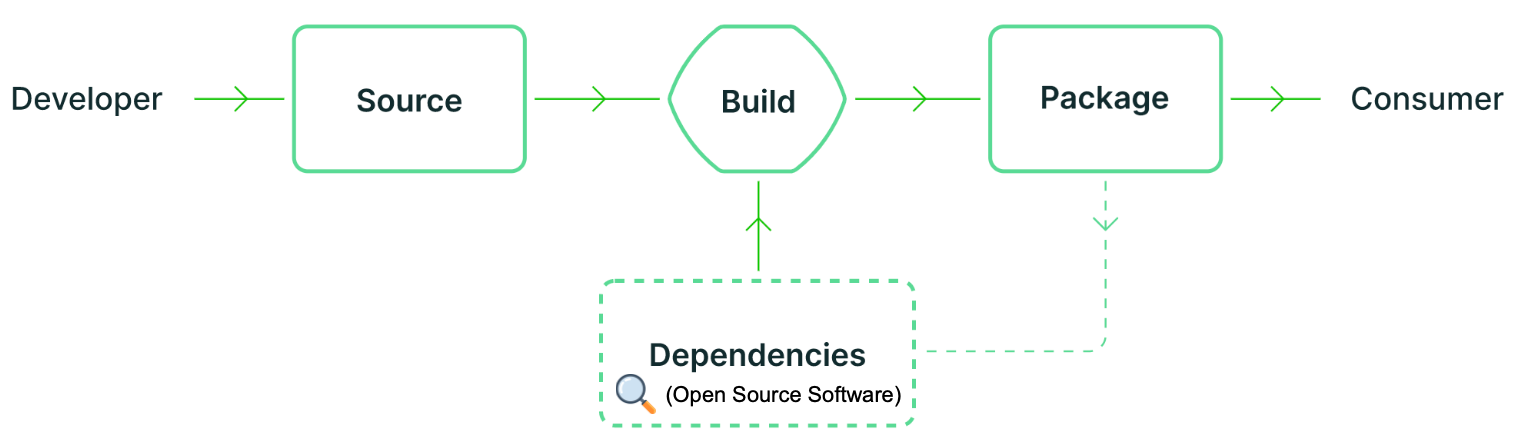 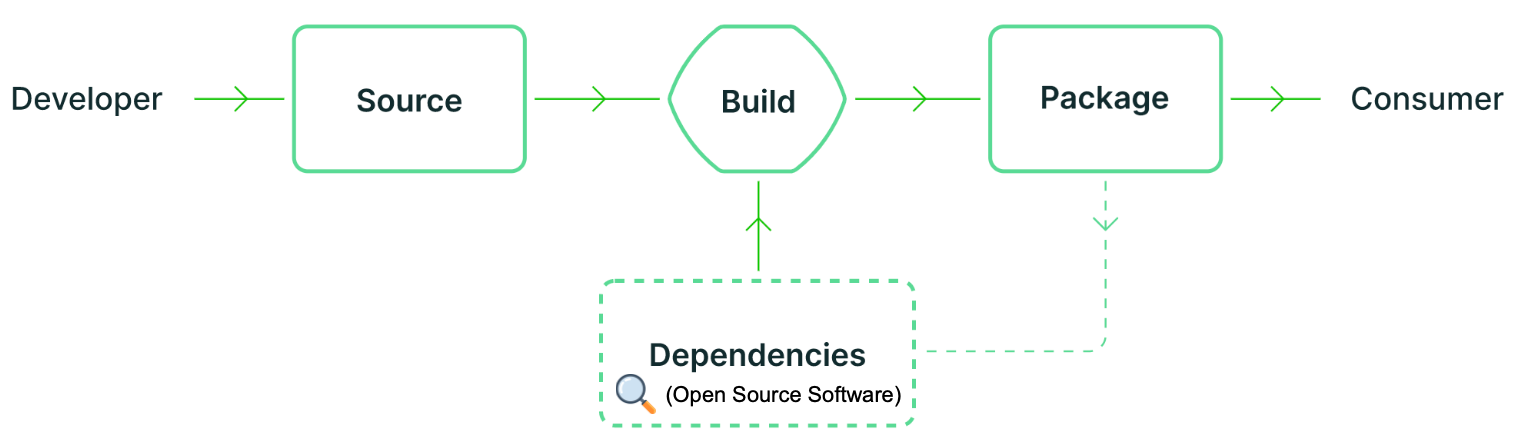 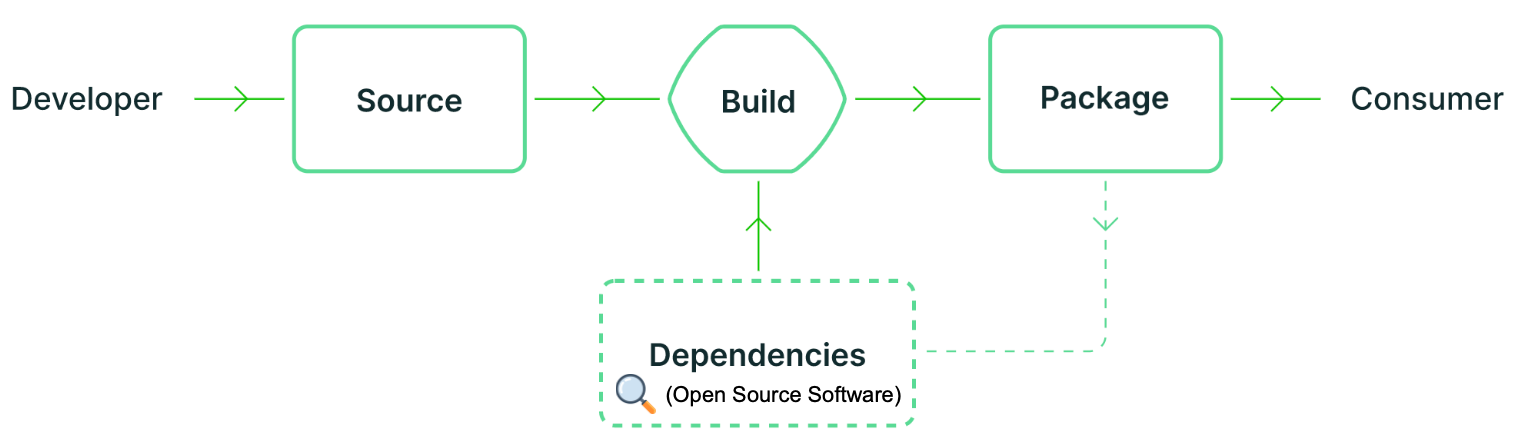 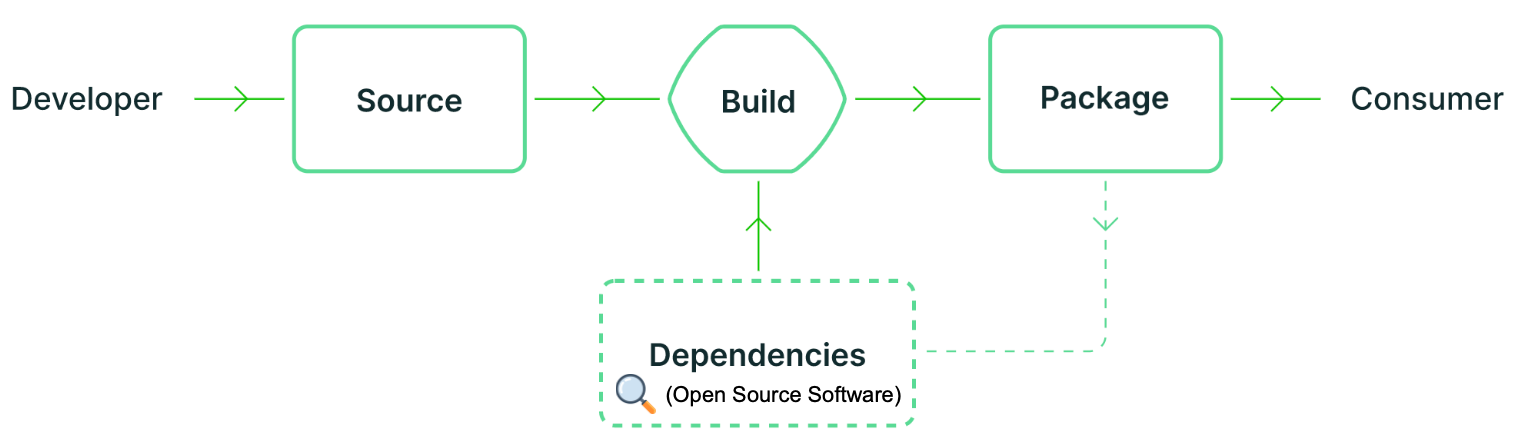 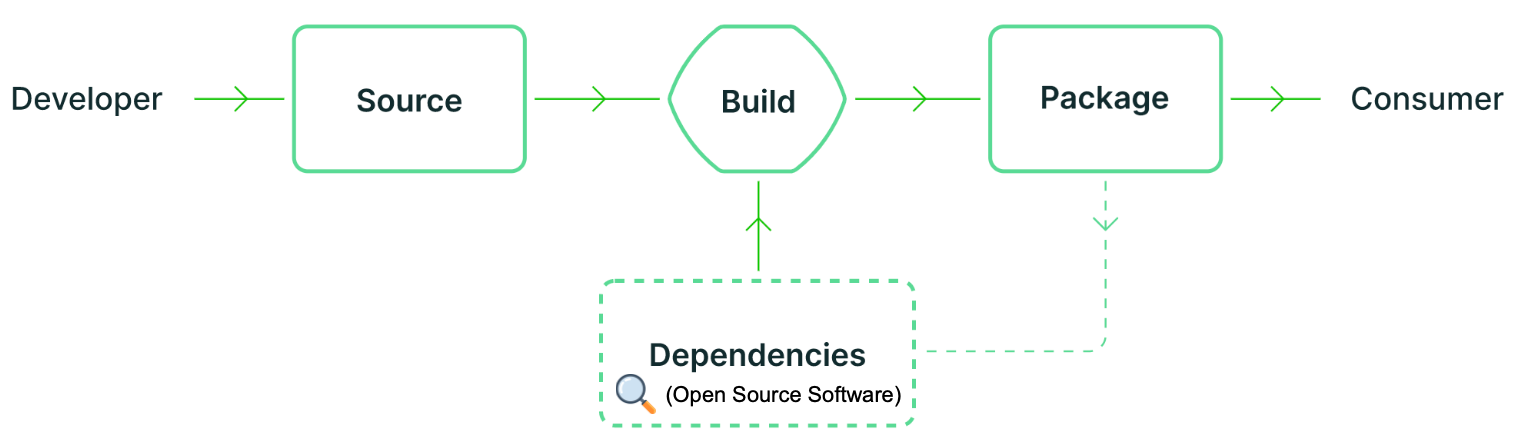 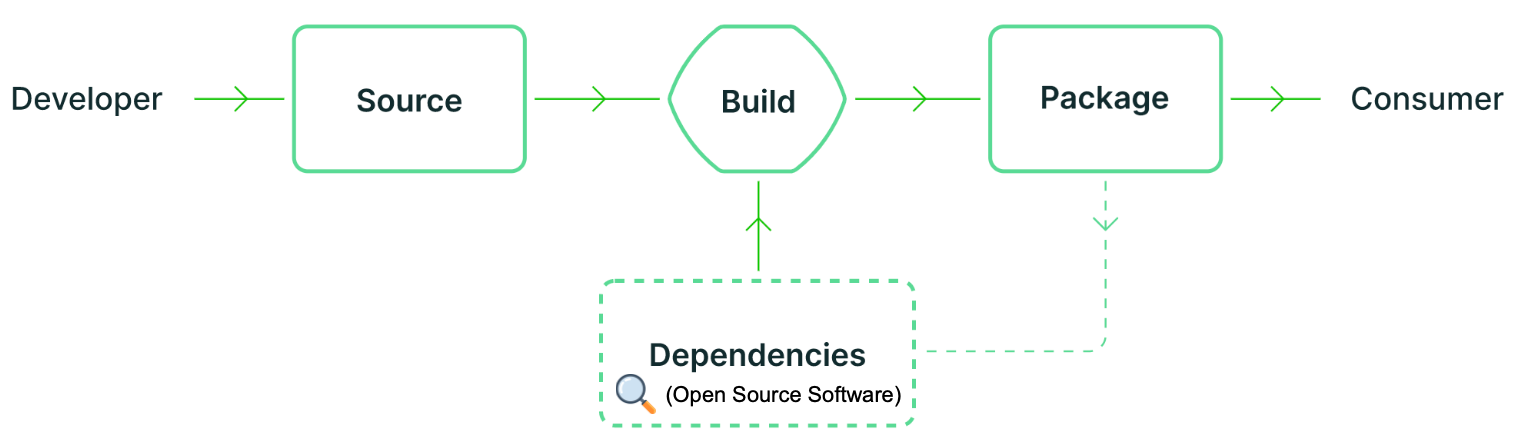 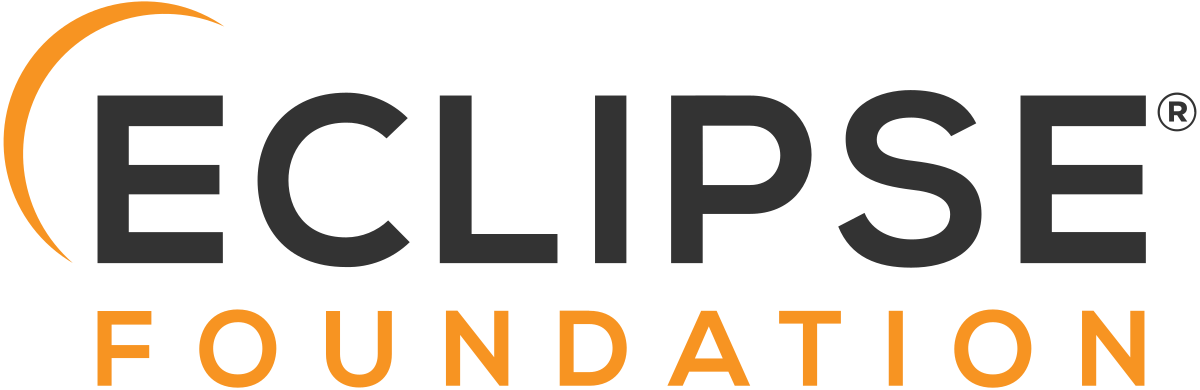 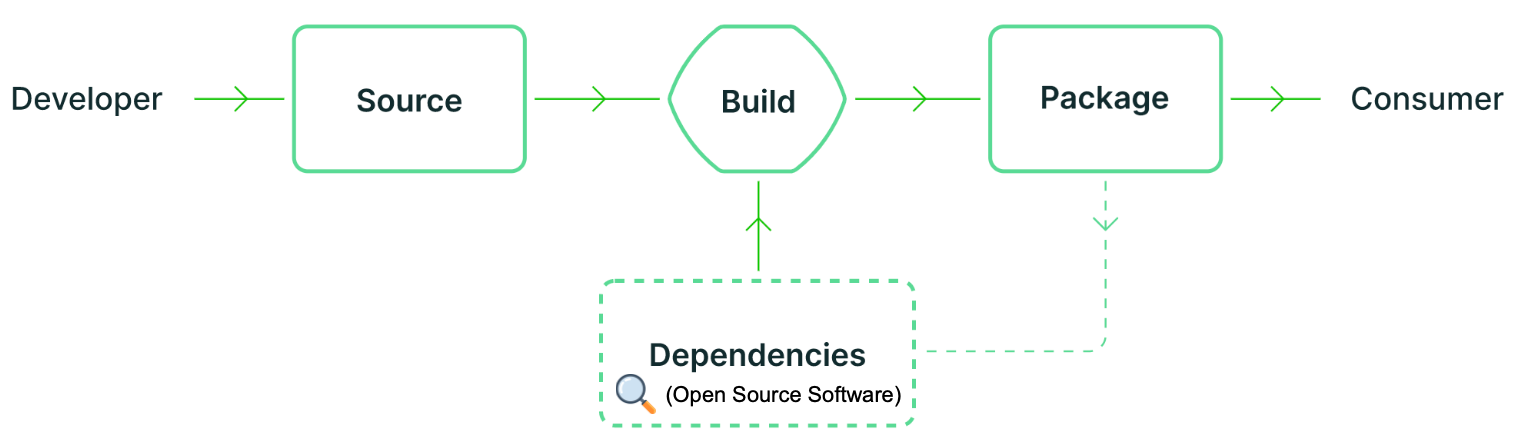 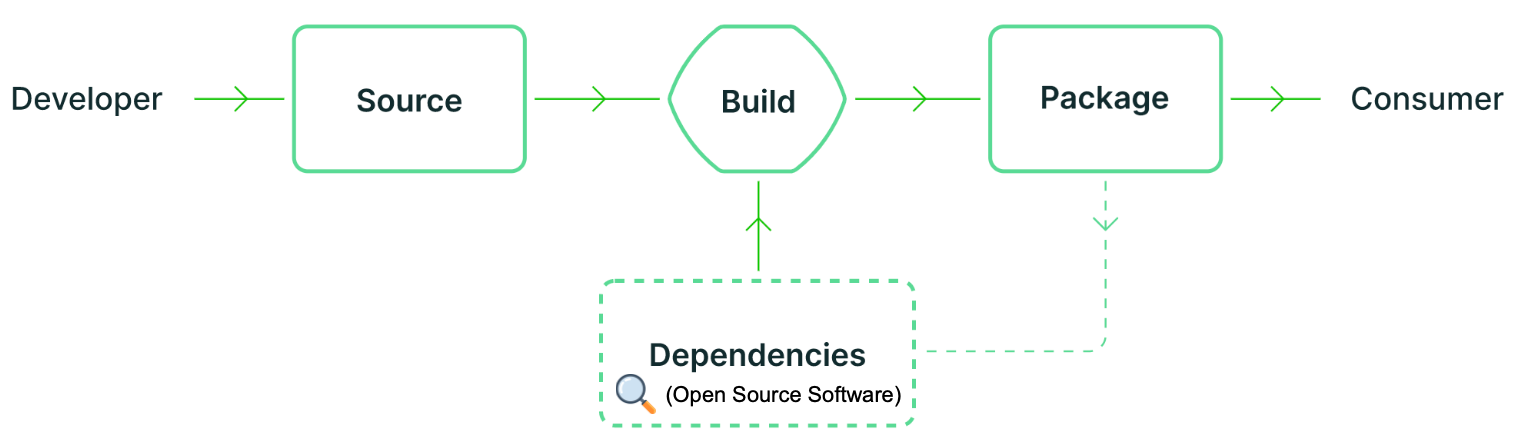 Implementing EU Cyber Legislation: Document and Assess OSS
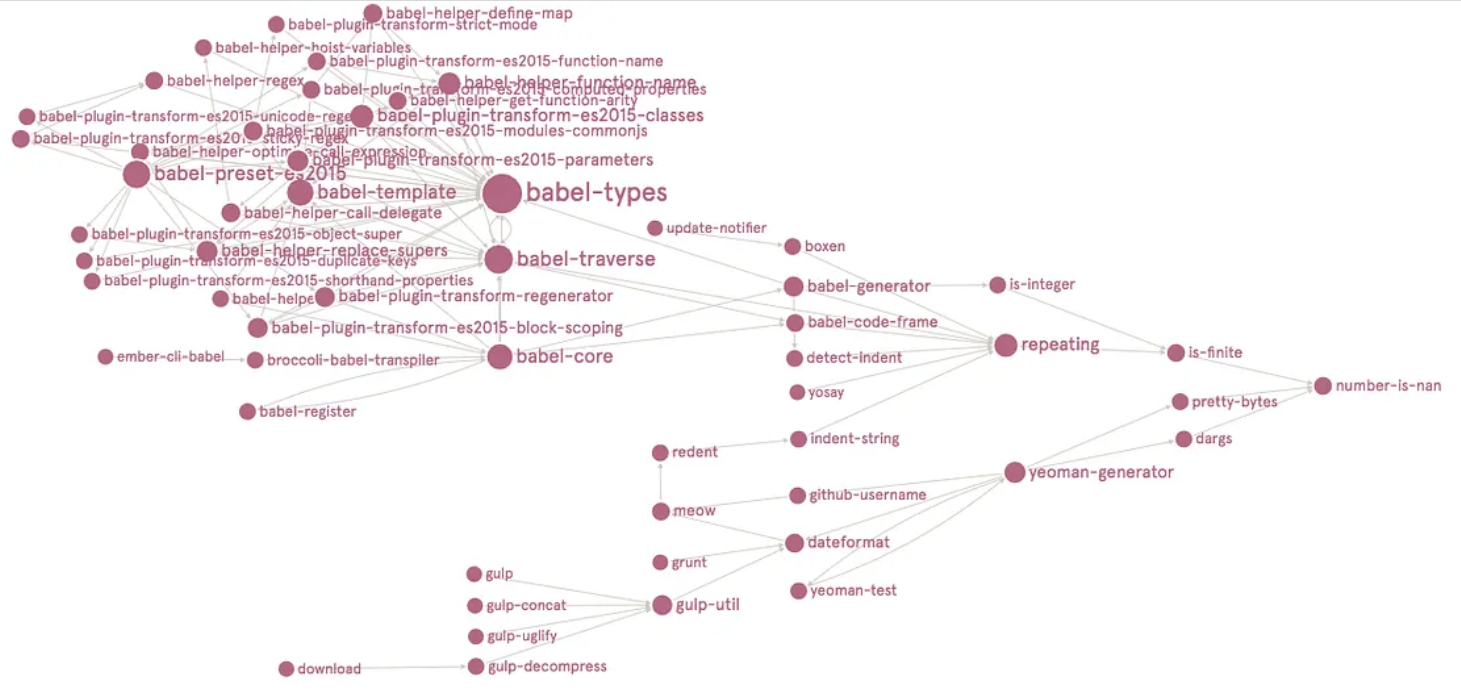 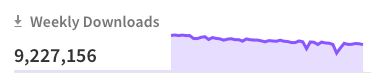 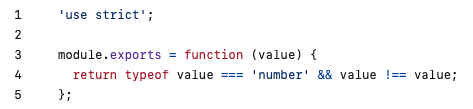 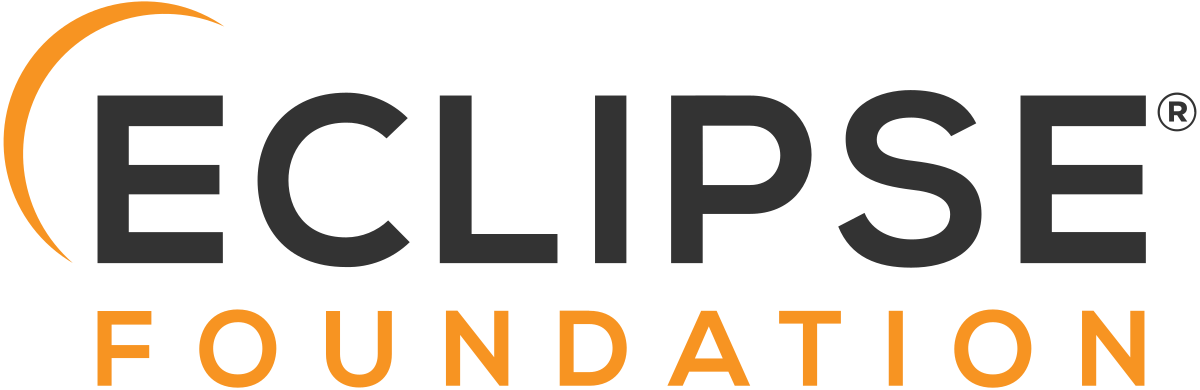 CRA Implementation Toolkit
By Open Source cybersecurity experts, as an Open Source solution: free of charge
Tools to improve security, reduce costs, and enhance the transparency concerning Open Source Software the ICT industry depends on:
Development of best practices from OSS with major OSS Foundations, notably EU ones
Policy implementation for dependencies
Open Platform for CSIRTs
Alerting tool for handling cybersecurity incidents
Open and Federated Database
Integration with other Toolkits
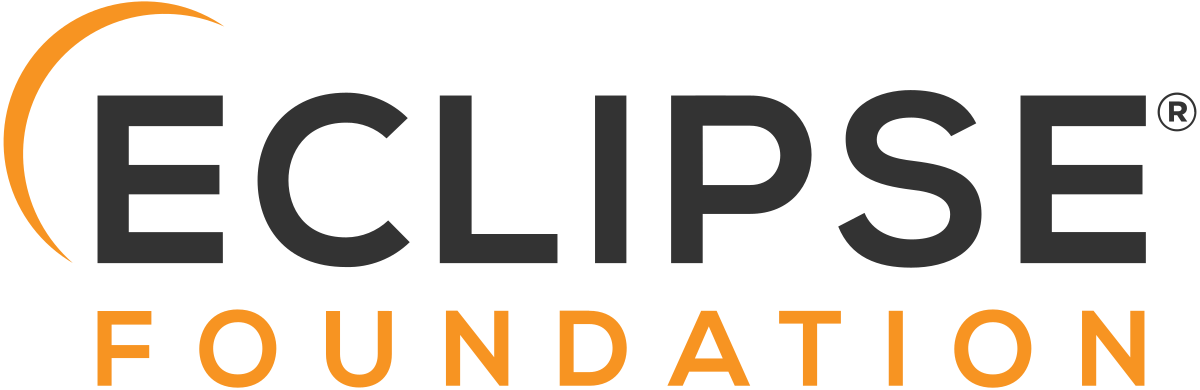 CRA Implementation Toolkit, Surveillance
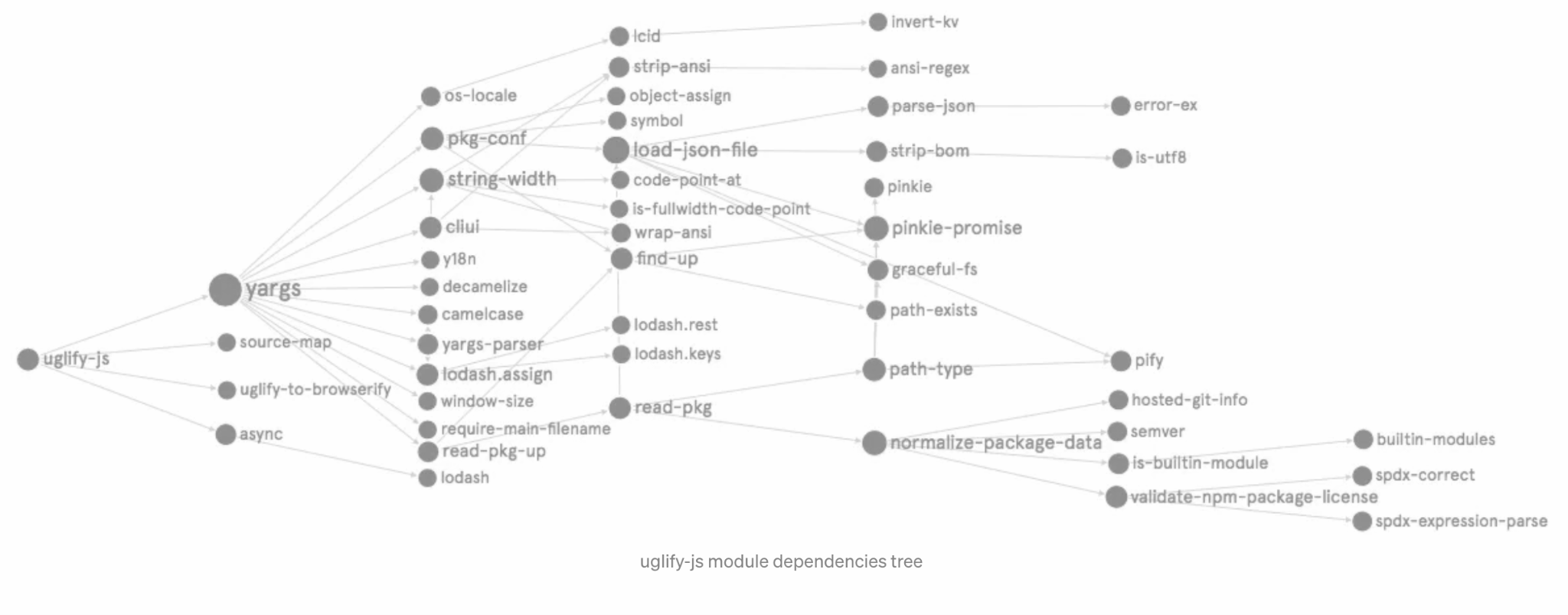 Product with Digital Element
CRA compliant product
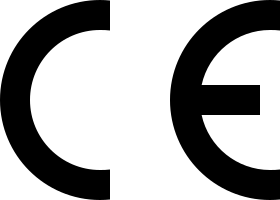 CRA Implementation Toolkit, Surveillance
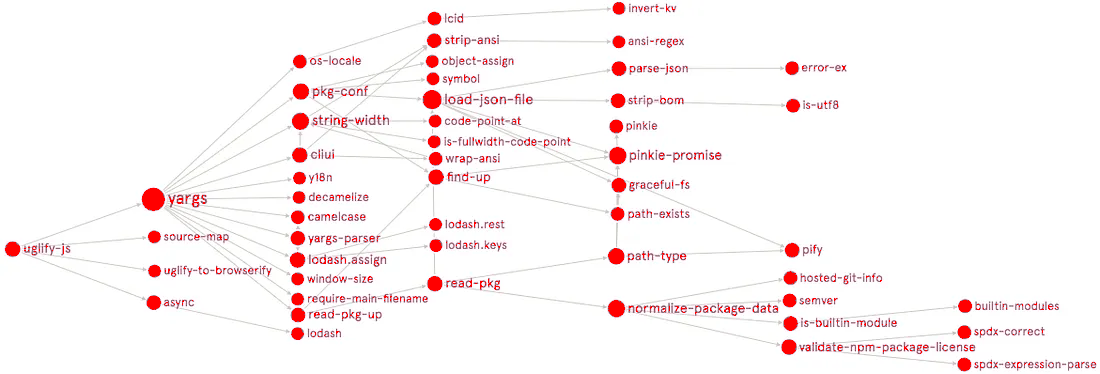 Product with Digital Element
CRA compliant product
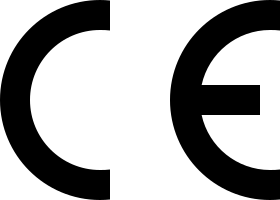 CRA Implementation Toolkit, Surveillance
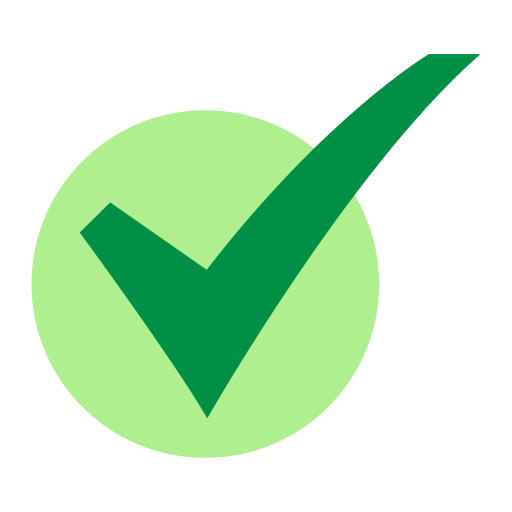 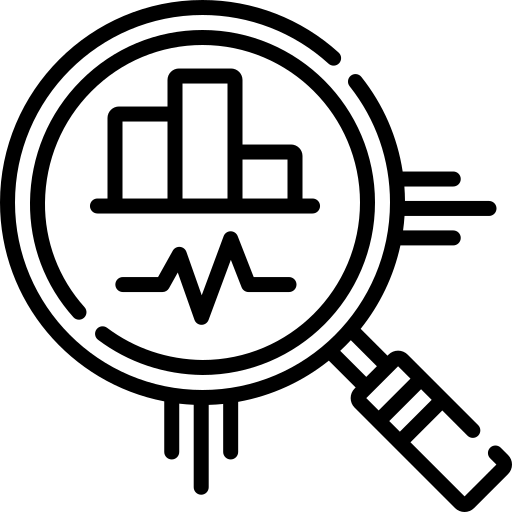 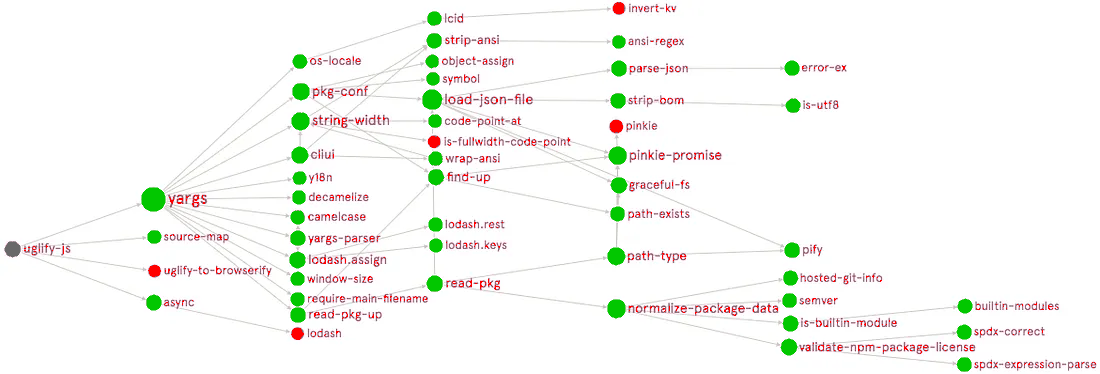 Product with Digital Element
CRA compliant product
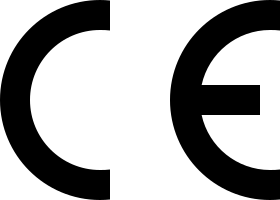 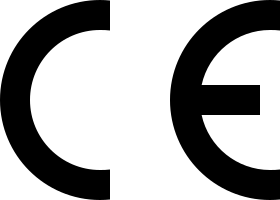 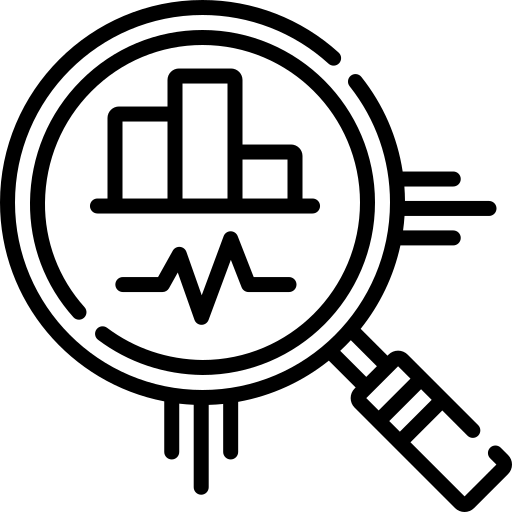 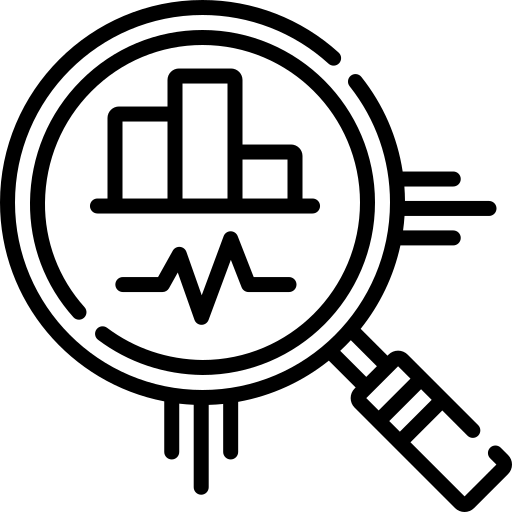 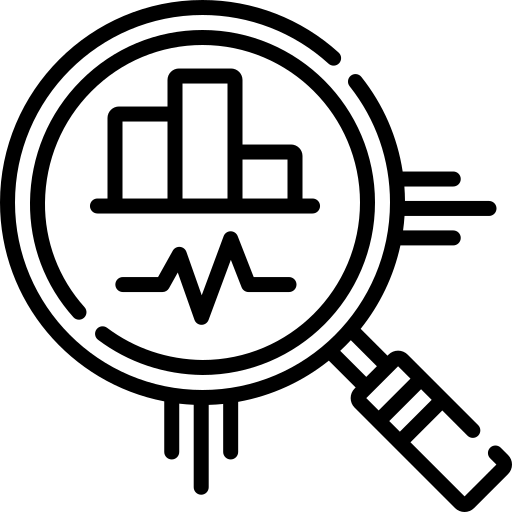 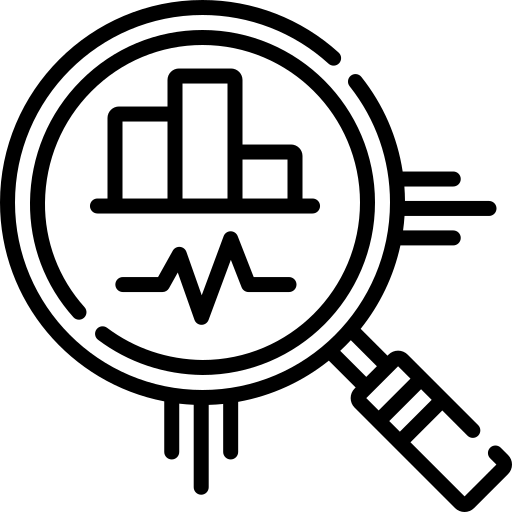 CRA Implementation Toolkit, Incident
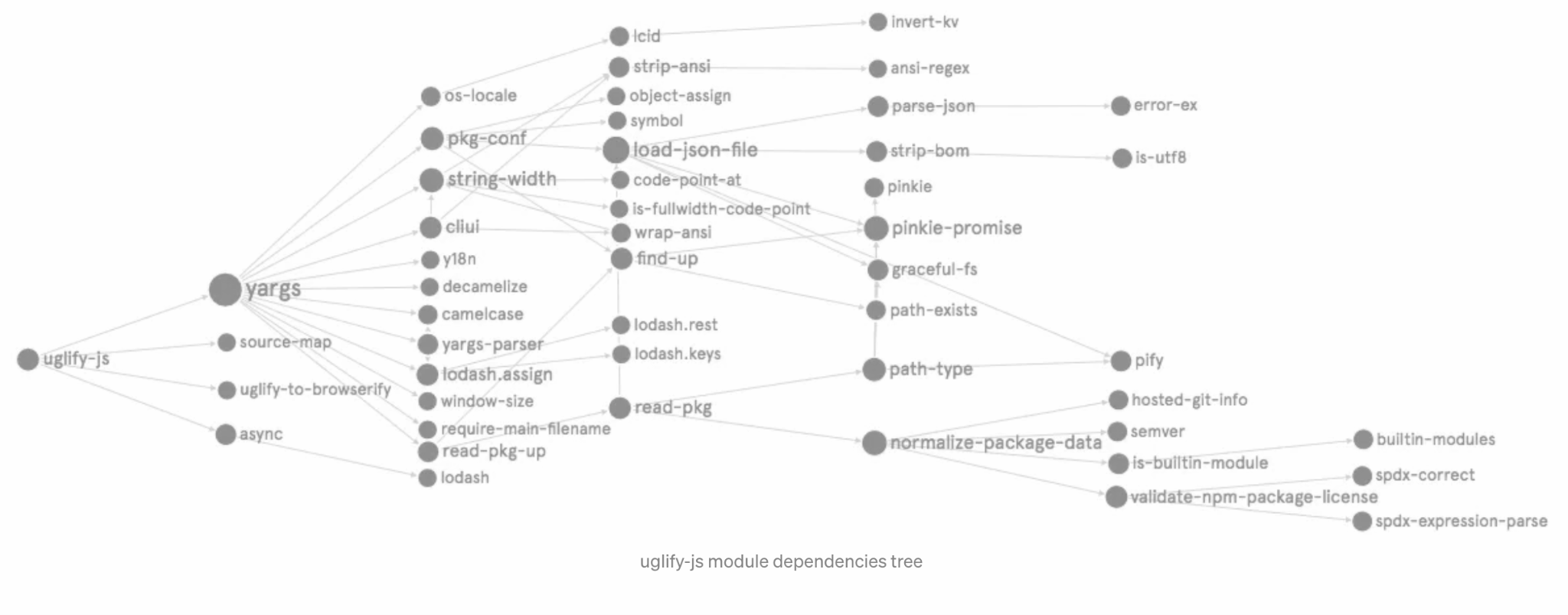 Product with Digital Element
Product with Digital Element
Product with Digital Element
Product with Digital Element
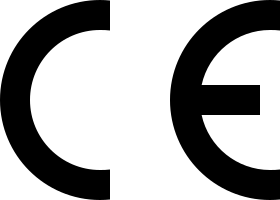 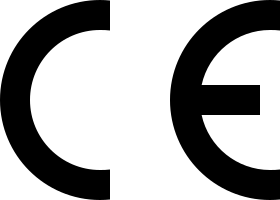 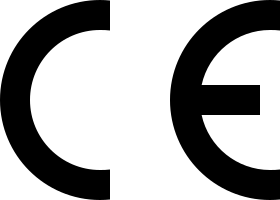 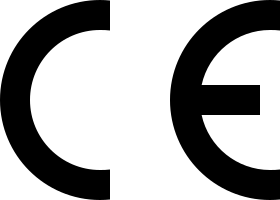 CRA Implementation Toolkit, Incident
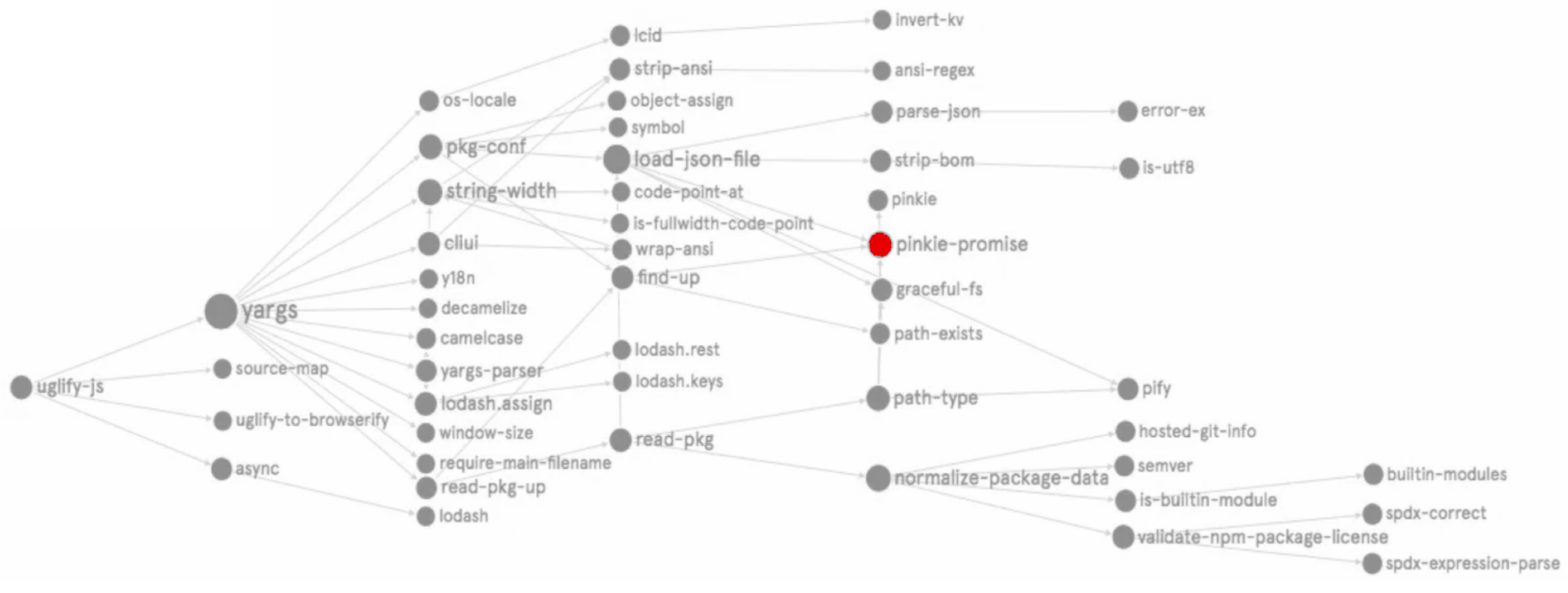 Product with Digital Element
Product with Digital Element
Product with Digital Element
Product with Digital Element
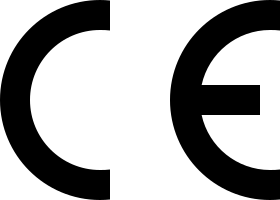 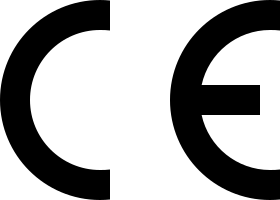 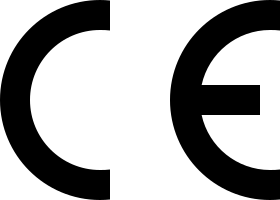 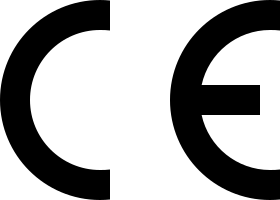 CRA Implementation Toolkit, Incident
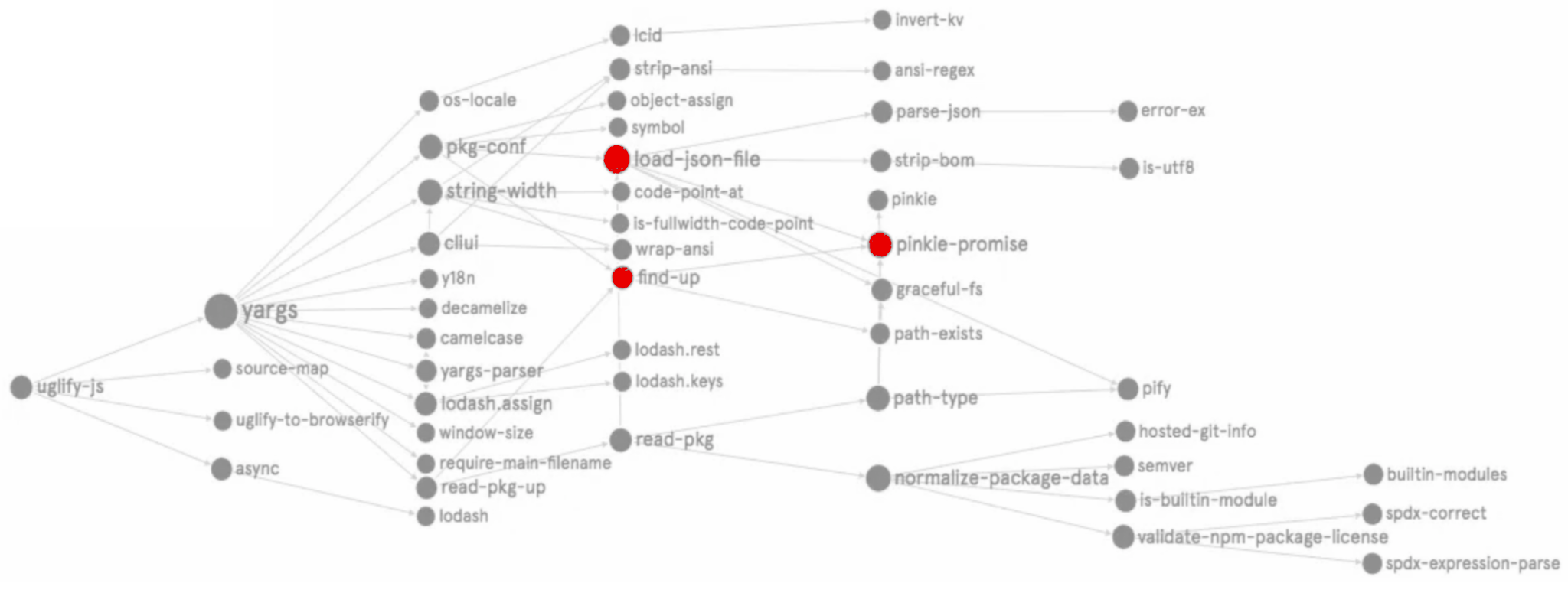 Product with Digital Element
Product with Digital Element
Product with Digital Element
Product with Digital Element
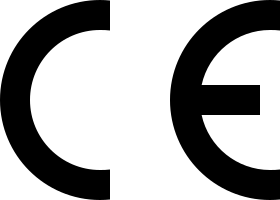 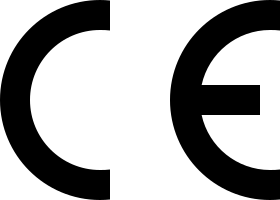 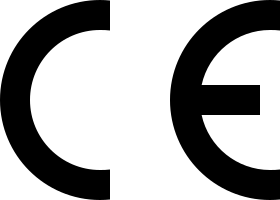 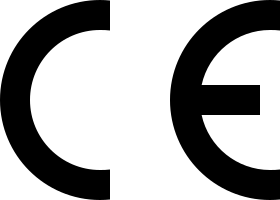 CRA Implementation Toolkit, Incident
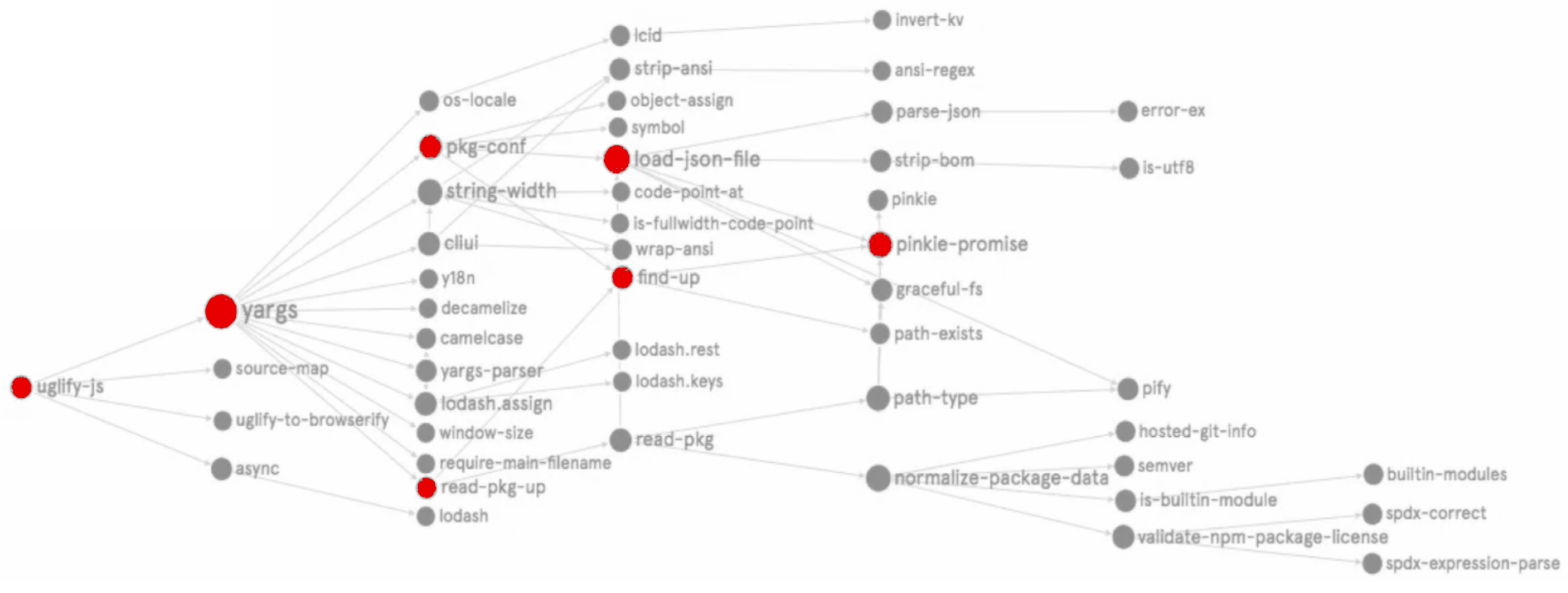 Product with Digital Element
Product with Digital Element
Product with Digital Element
Product with Digital Element
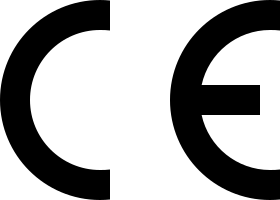 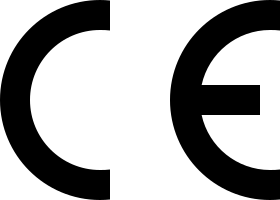 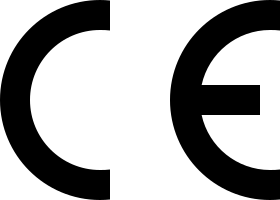 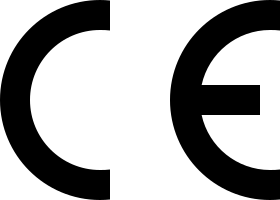 Robust Consortium Powered 
by the ICT Industry (incl. SME)
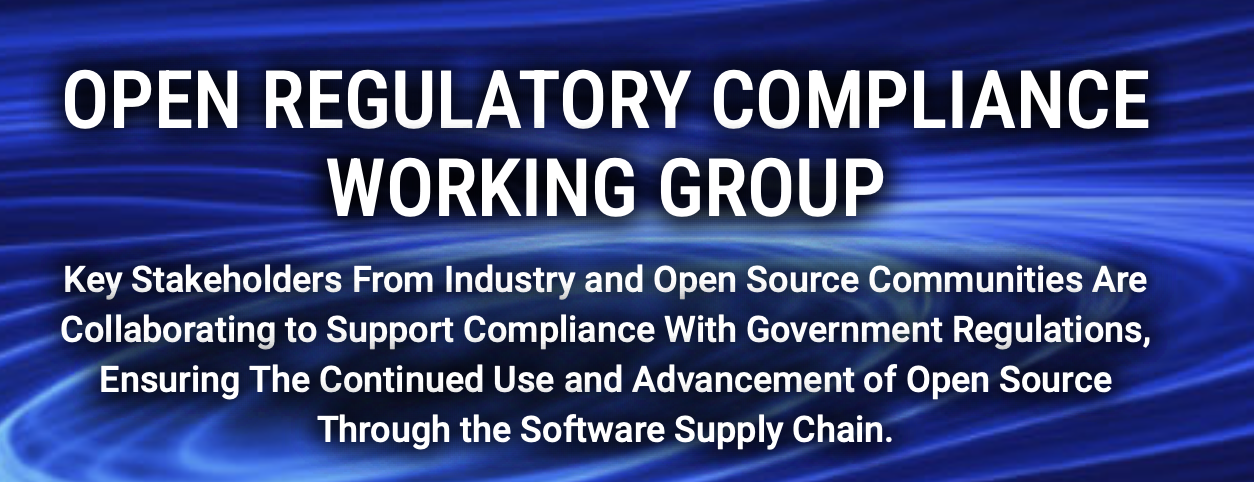 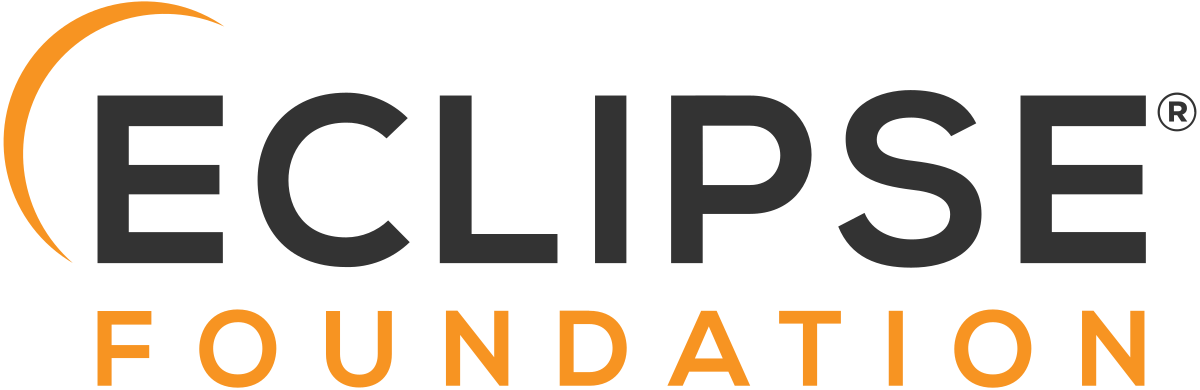